“Big Idea” Question
Intro
Review Concepts
Check-In Questions
Teacher Engagement
Vocabulary
Student-Friendly Definition
Examples & Non-Examples
Morphological Word Parts
Frayer Model
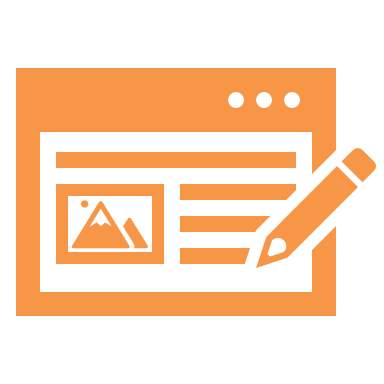 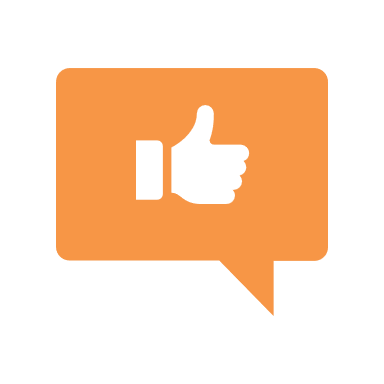 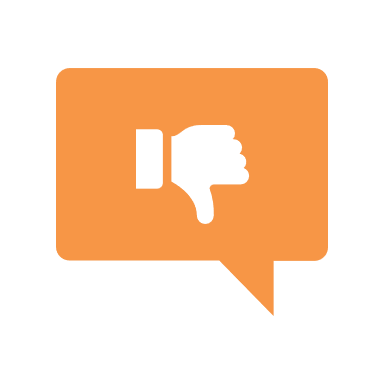 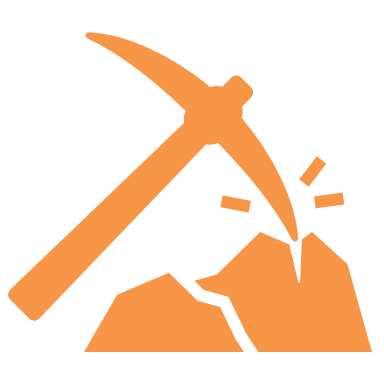 Simulation/Activity
[Speaker Notes: OK everyone, get ready for our next lesson.  Just as a reminder, these are the different components that our lesson may include, and you’ll see these icons in the top left corner of each slide so that you can follow along more easily!]
Photosynthesis
Intro
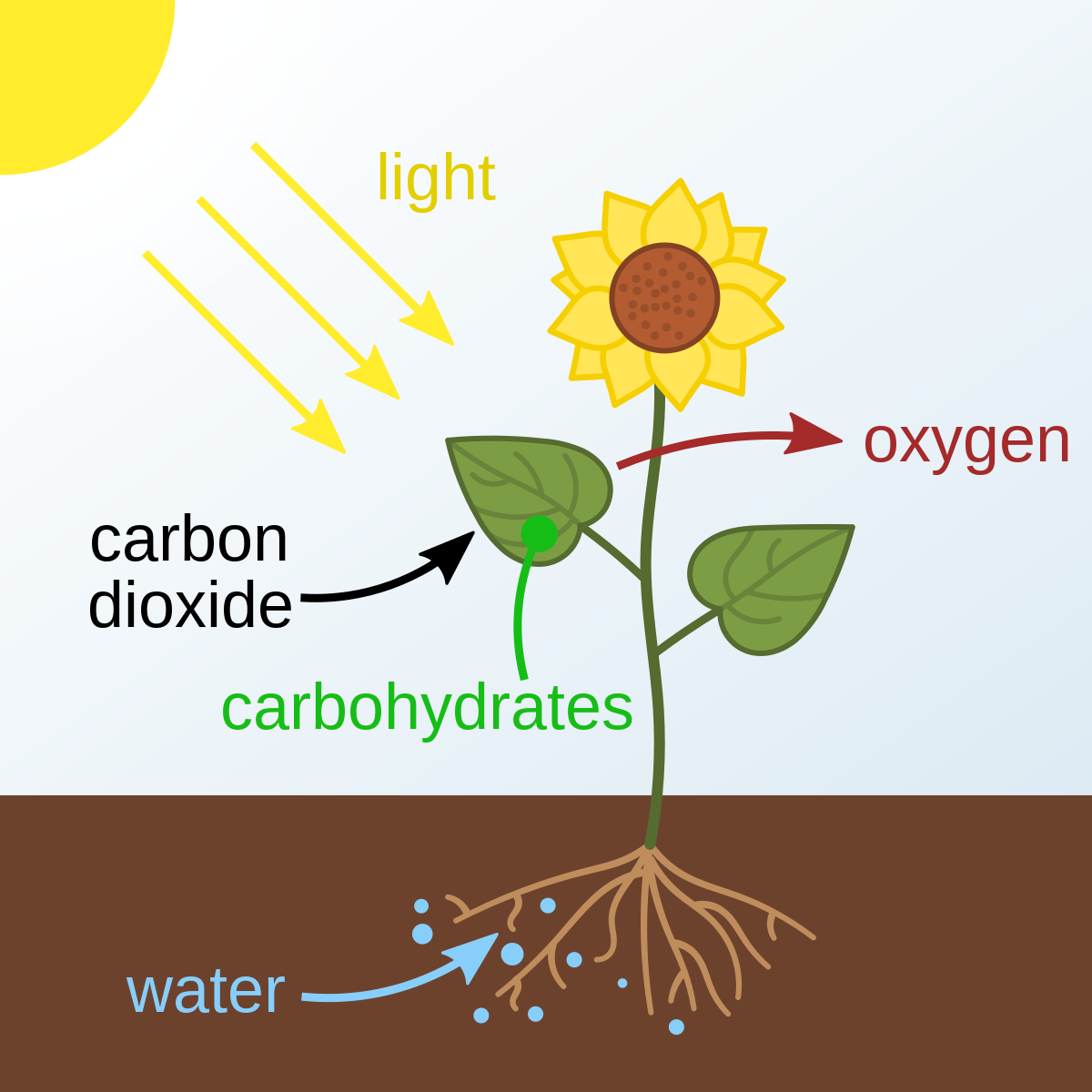 [Speaker Notes: Today, we’ll be learning about the word: Photosynthesis.]
Big Question: What do plants need to survive?
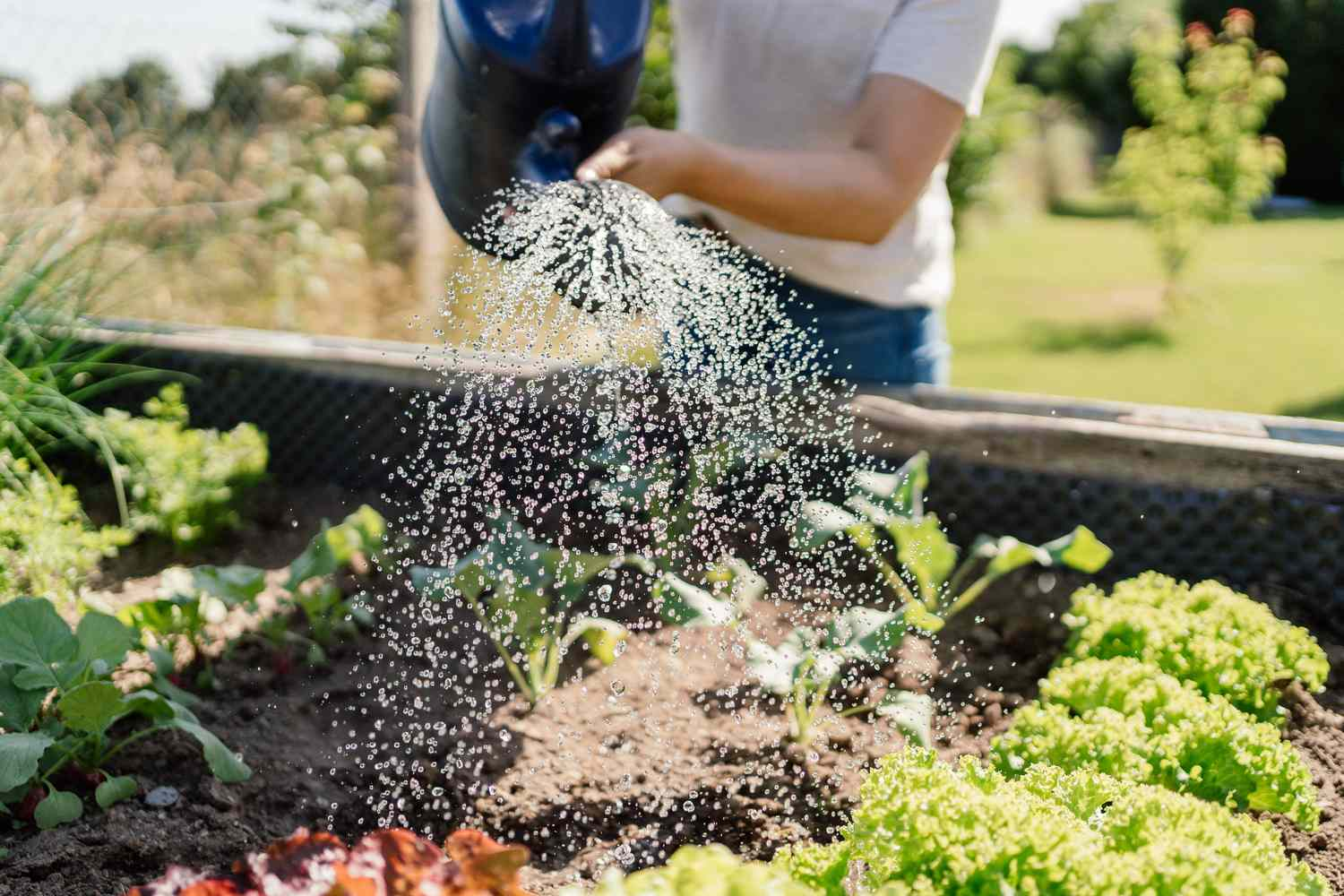 [Speaker Notes: Our “big question” is: What do plants need to survive?
[Pause and illicit predictions from students.]

I love all these thoughtful scientific hypotheses!  Be sure to keep this question and your predictions in mind as we move through these next few lessons, and we’ll continue to revisit it.]
Demonstration
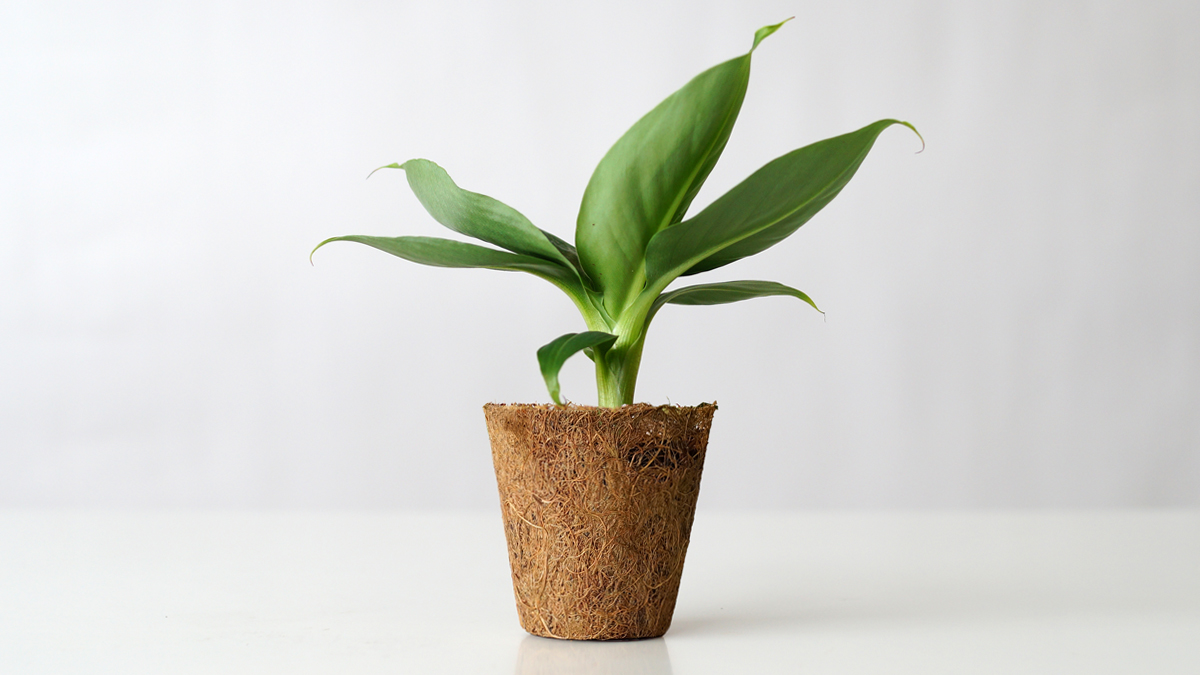 Plant With and Without Sun Comparison 

For this topic one optional demonstration would involve preparing two of the same plant - one grown with access to sunlight and the other grown without access to sunlight. You can use these to explain the importance of sunlight in help plants to grow. Alternatively, you can bring in a healthy plant and talk about how the green pigments are chlorophyll in the chloroplast. We see many plants as green because green is the wavelength of light that chlorophyll do not absorb.
[Speaker Notes: Feedback: Alternatively, you can also provide students a virtual investigation where students engage in a simplified computer science program to control the growing of plants based on changing different variables: https://scratch.mit.edu/studios/9323539/]
[Speaker Notes: Before we move on to our new topic, let’s review some other words & concepts that you already learned and make sure you are firm in your understanding.]
Living Thing: organisms that move, grow, change, and respond to its environment
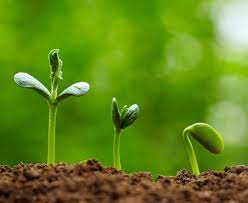 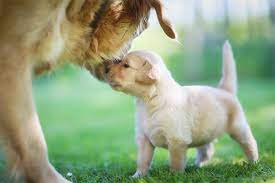 [Speaker Notes: Living things are organisms that grow, change, and respond to its environment.]
Convert: to change something
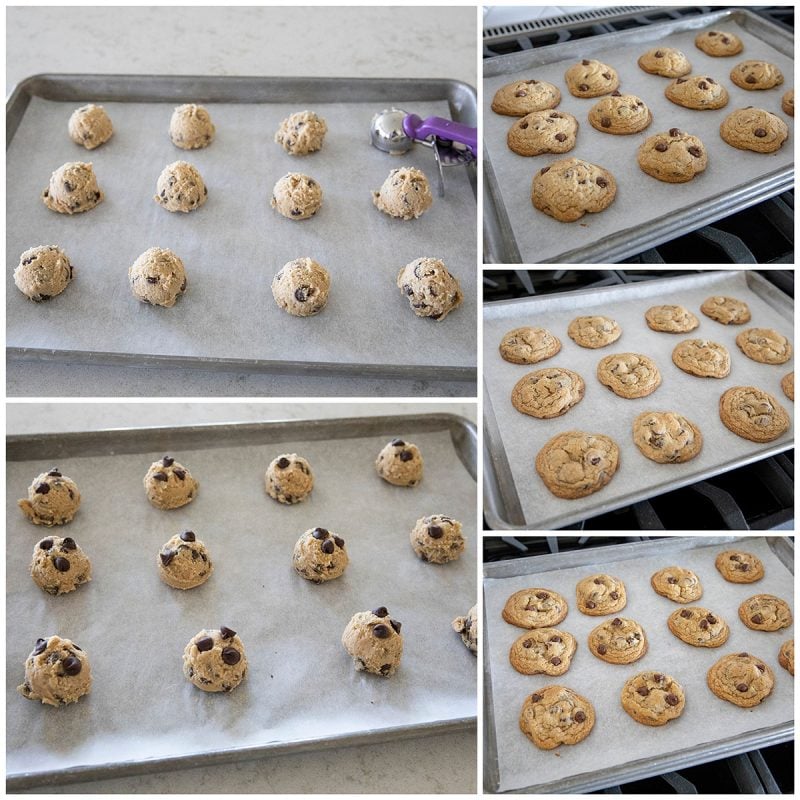 [Speaker Notes: Convert means to change something. For example, when you bake cookie dough, you change the liquidy cookie dough into solid cookies.]
Consume: to use something
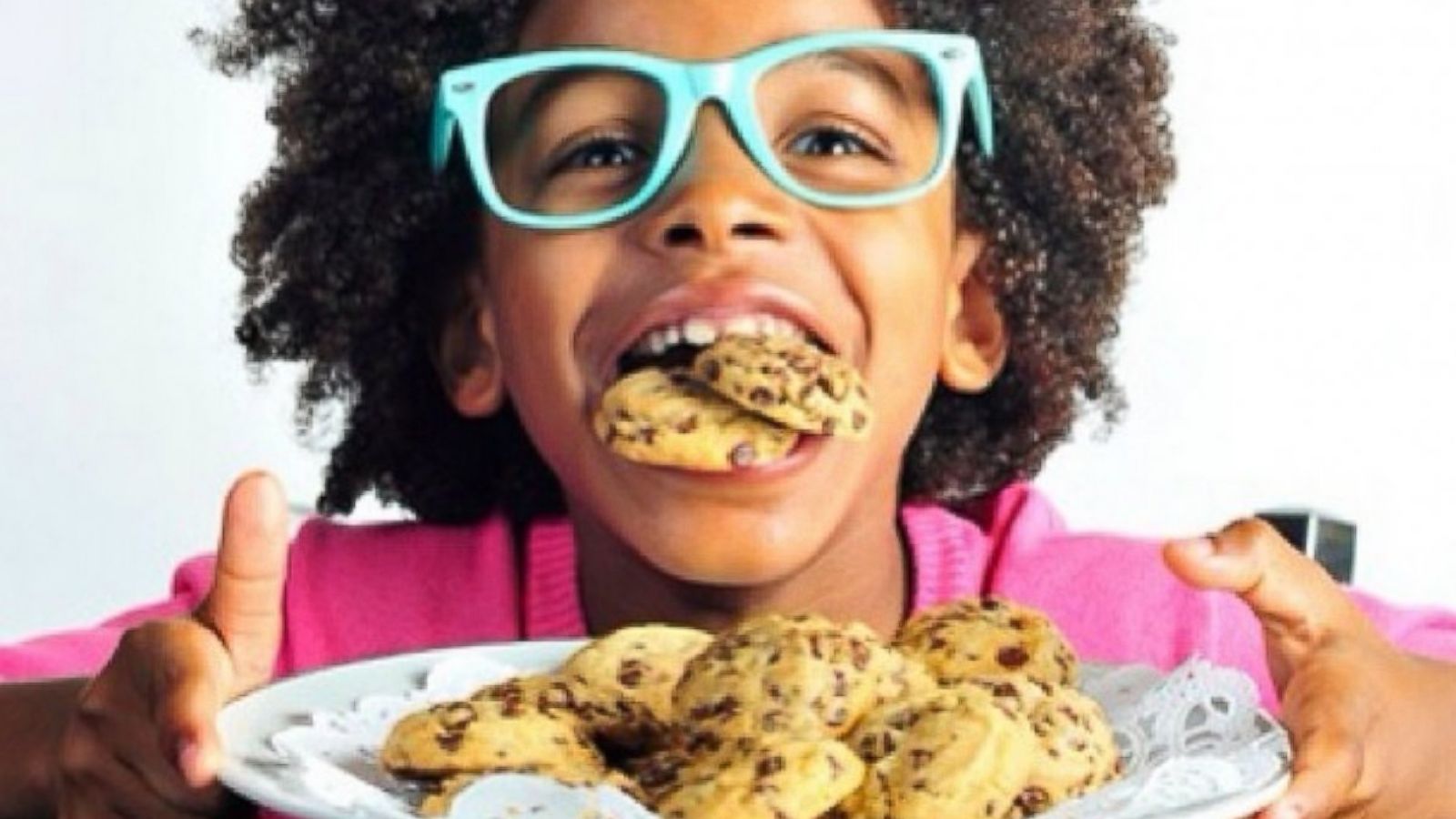 [Speaker Notes: Convert means to change something. For example, when you eat a cookie, you use it to not feel hungry anymore.]
Cell: tiny “building block” of life that makes up plants and animals
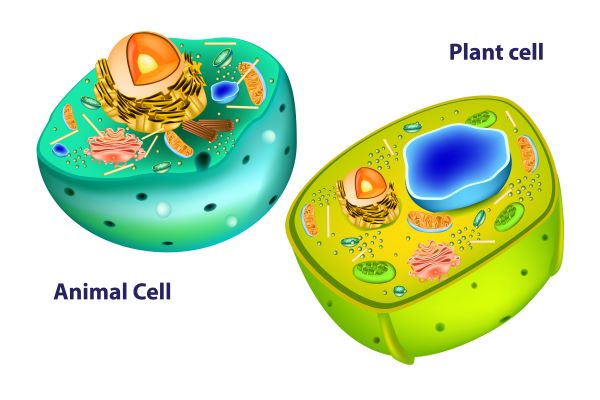 [Speaker Notes: A cell is a tiny “building block” of life that makes up plants and animals.]
Chlorophyll: green pigment found in plants
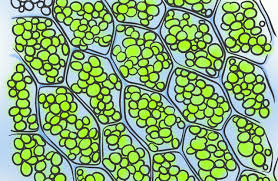 [Speaker Notes: Chlorophyll is a green pigment found in plants.]
[Speaker Notes: Now let’s pause for a moment to review the information we have covered already.]
______ is to change something and ______ is to use something.
Convert, consume
Consume, convert
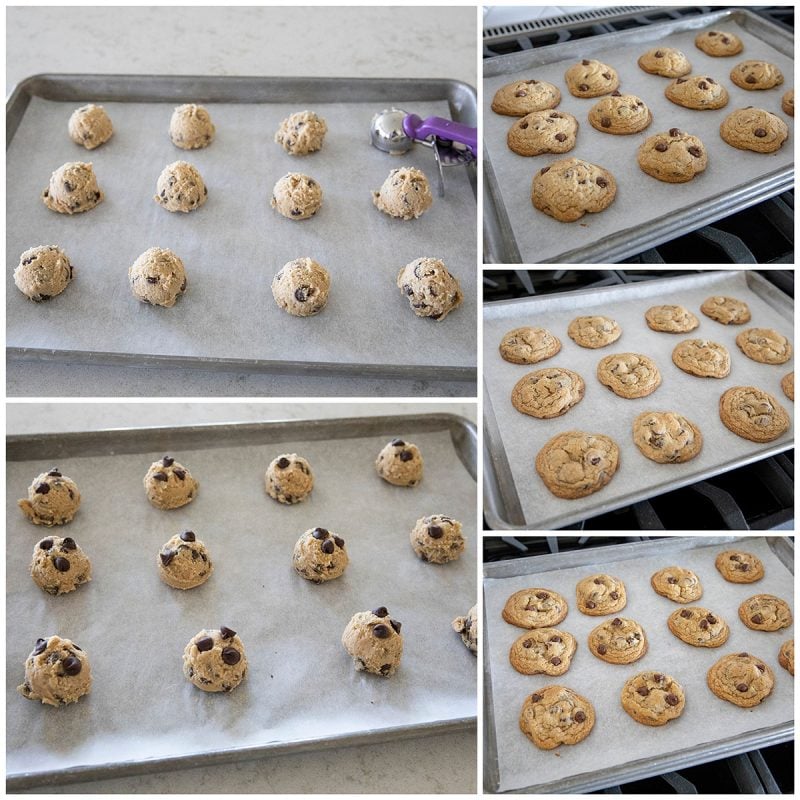 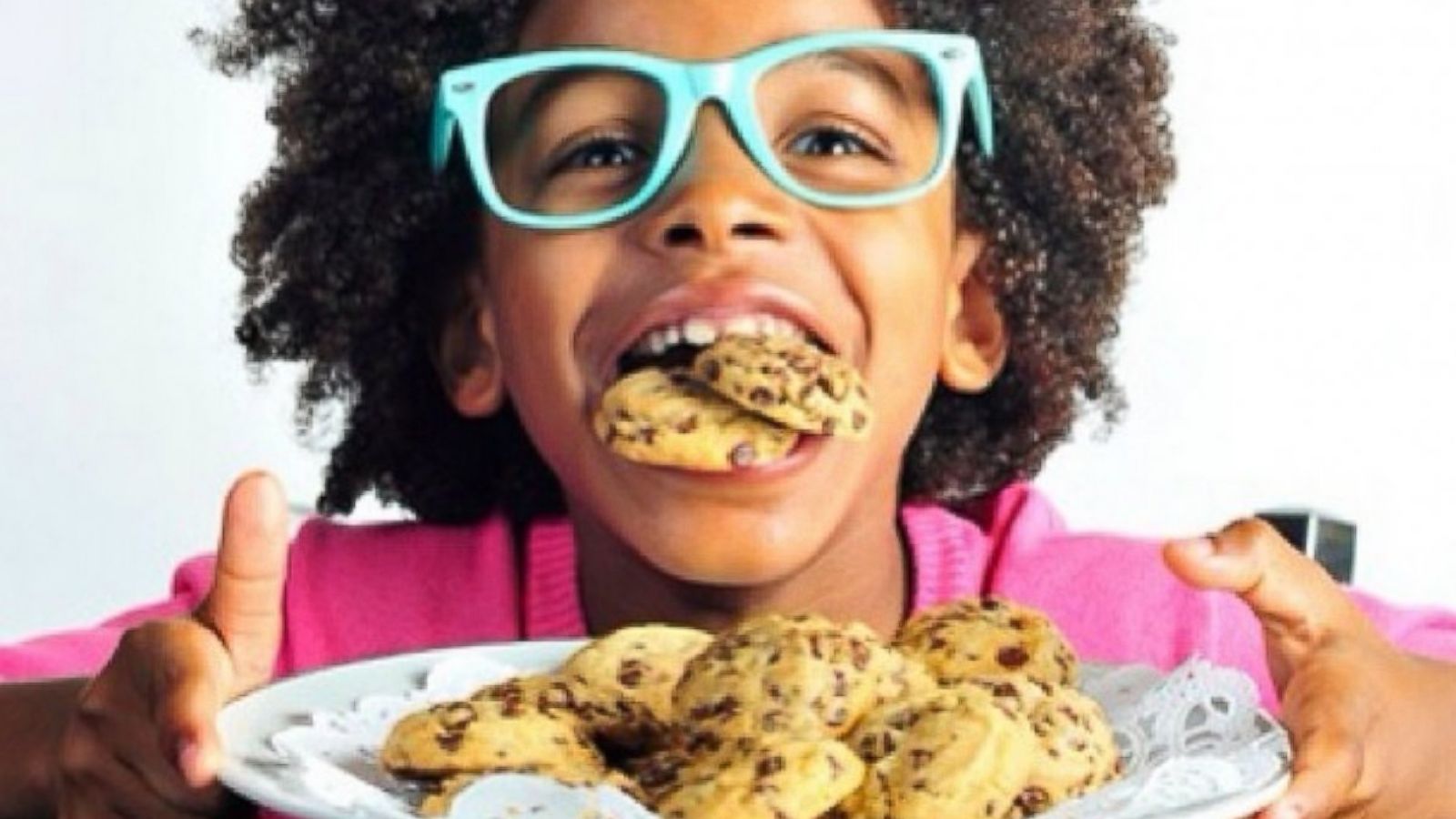 [Speaker Notes: ______ is to change something and _______ is to use something.

[Convert, consume]]
______ is to change something and ______ is to use something.
Convert, consume
Consume, convert
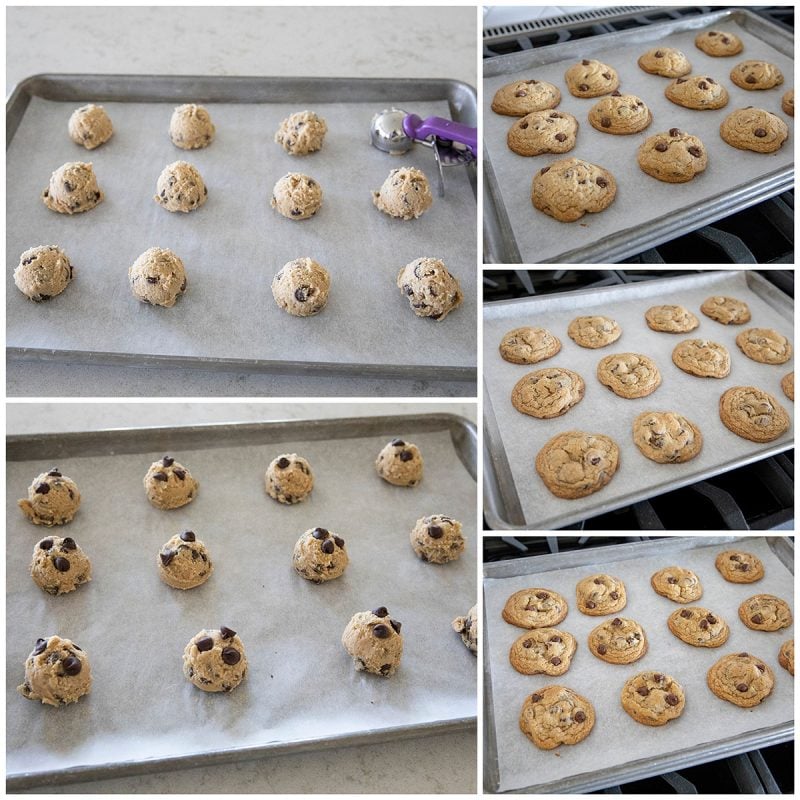 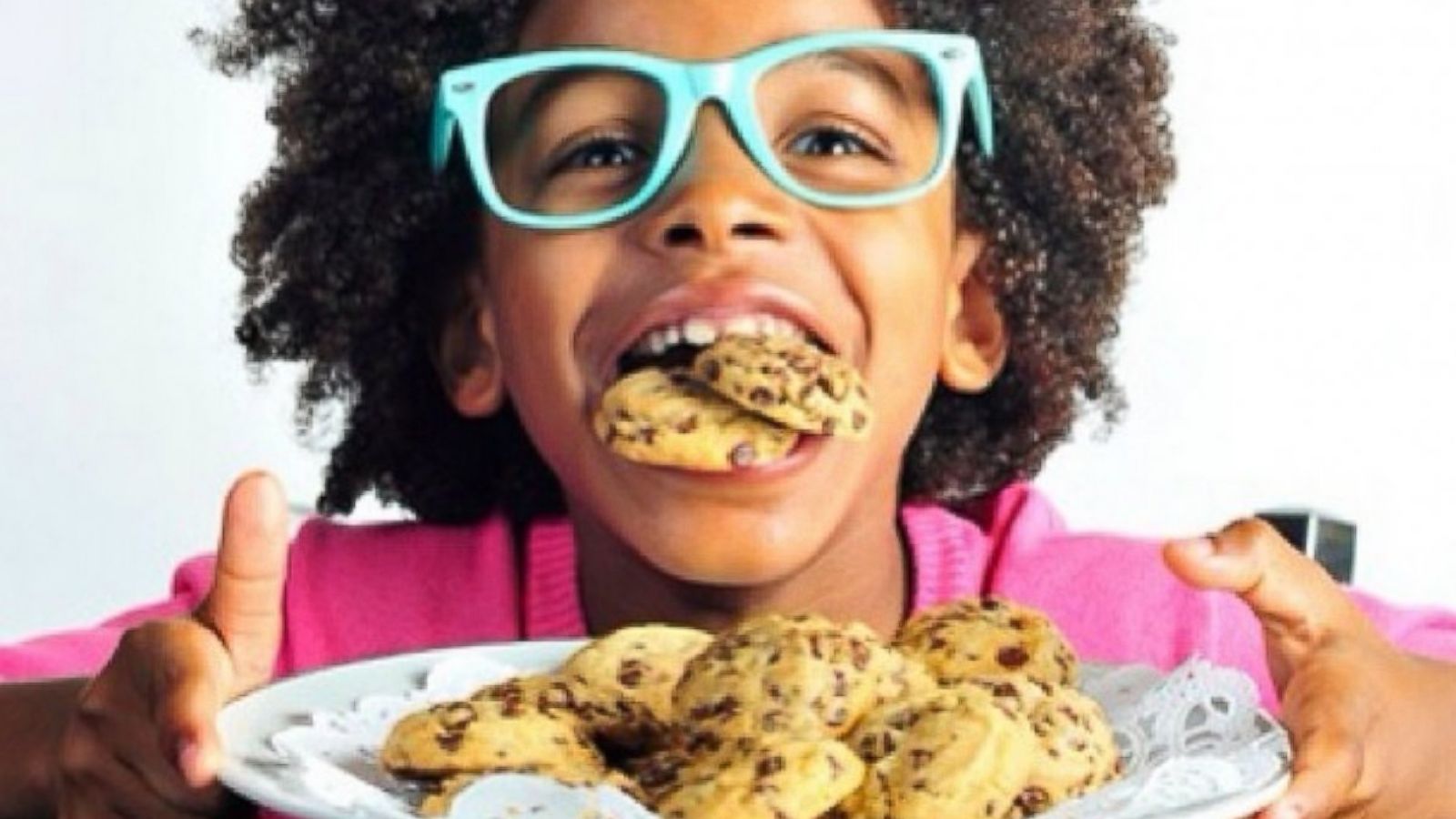 [Speaker Notes: Convert is to change something and consume is to use something.]
Cells make up both plants and animals.
True
False
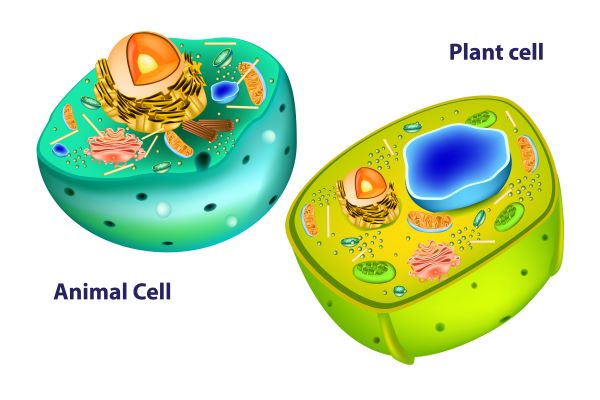 [Speaker Notes: Cells make up both plants and animals.

[True]]
Cells make up both plants and animals.
True
False
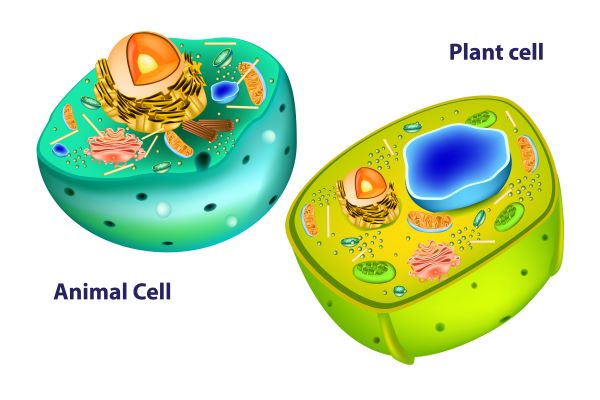 [Speaker Notes: Cells make up both plants and animals.

[True]]
_________ is the green pigment found in plants.
Cells
Chlorophyll
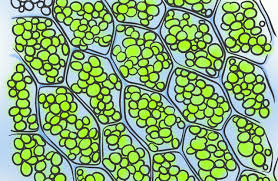 [Speaker Notes: __________ is the green pigment found in plants. 

[B. Chlorophyll]]
_________ is the green pigment found in plants.
Cells
Chlorophyll
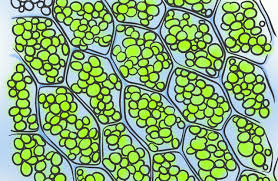 [Speaker Notes: [Chlorophyll] is the green pigment found in plants.]
Photosynthesis
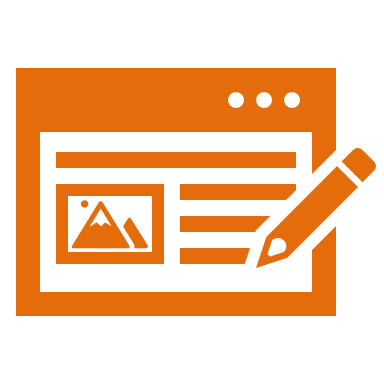 [Speaker Notes: Now that we’ve reviewed, let’s define the phrase photosynthesis.]
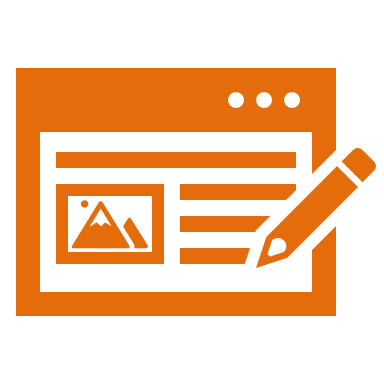 Photosynthesis: the process that green plants use to make their own food
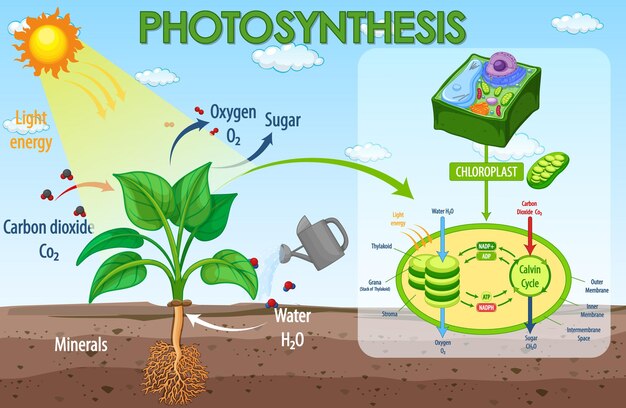 [Speaker Notes: Photosynthesis is the process that green plants use to make their own food.]
[Speaker Notes: Let’s check-in for understanding.]
What is photosynthesis?
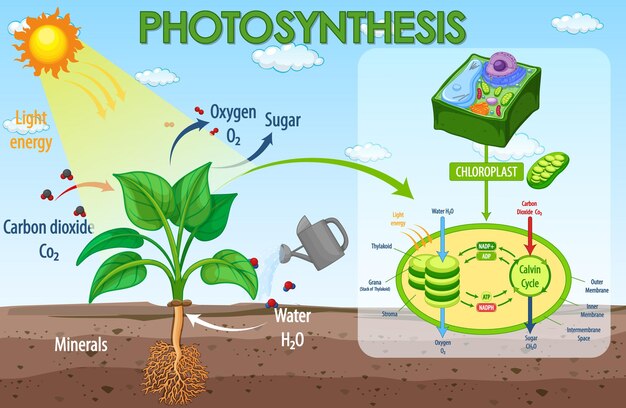 [Speaker Notes: What is photosynthesis? 

[The process that green plants use to make their own food.]]
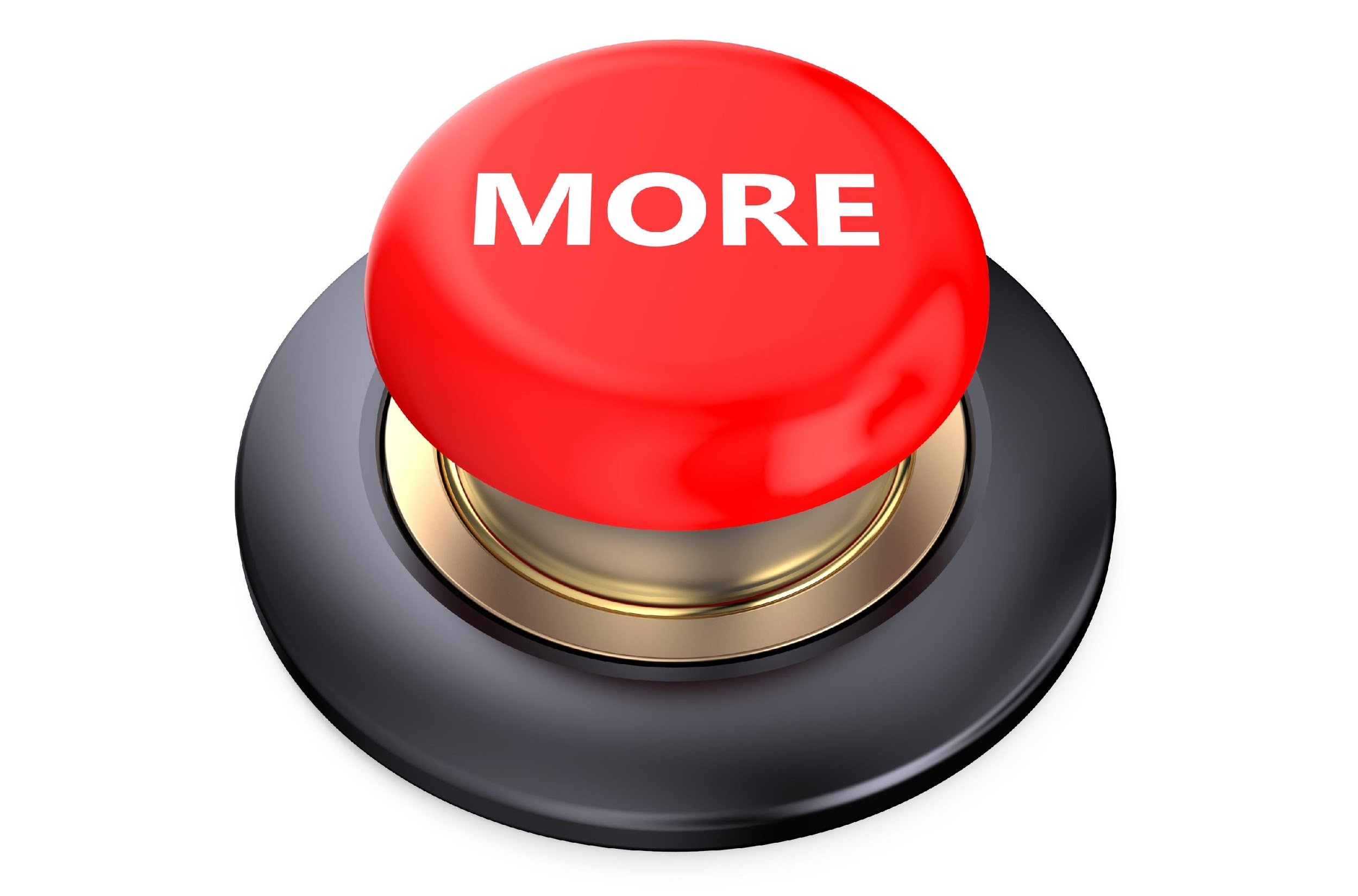 [Speaker Notes: That is the basic definition, but there is a bit more you need to know.]
Photosynthesis happens in the plant cell part known as the chloroplast, which contain chlorophyll.
Chloroplasts
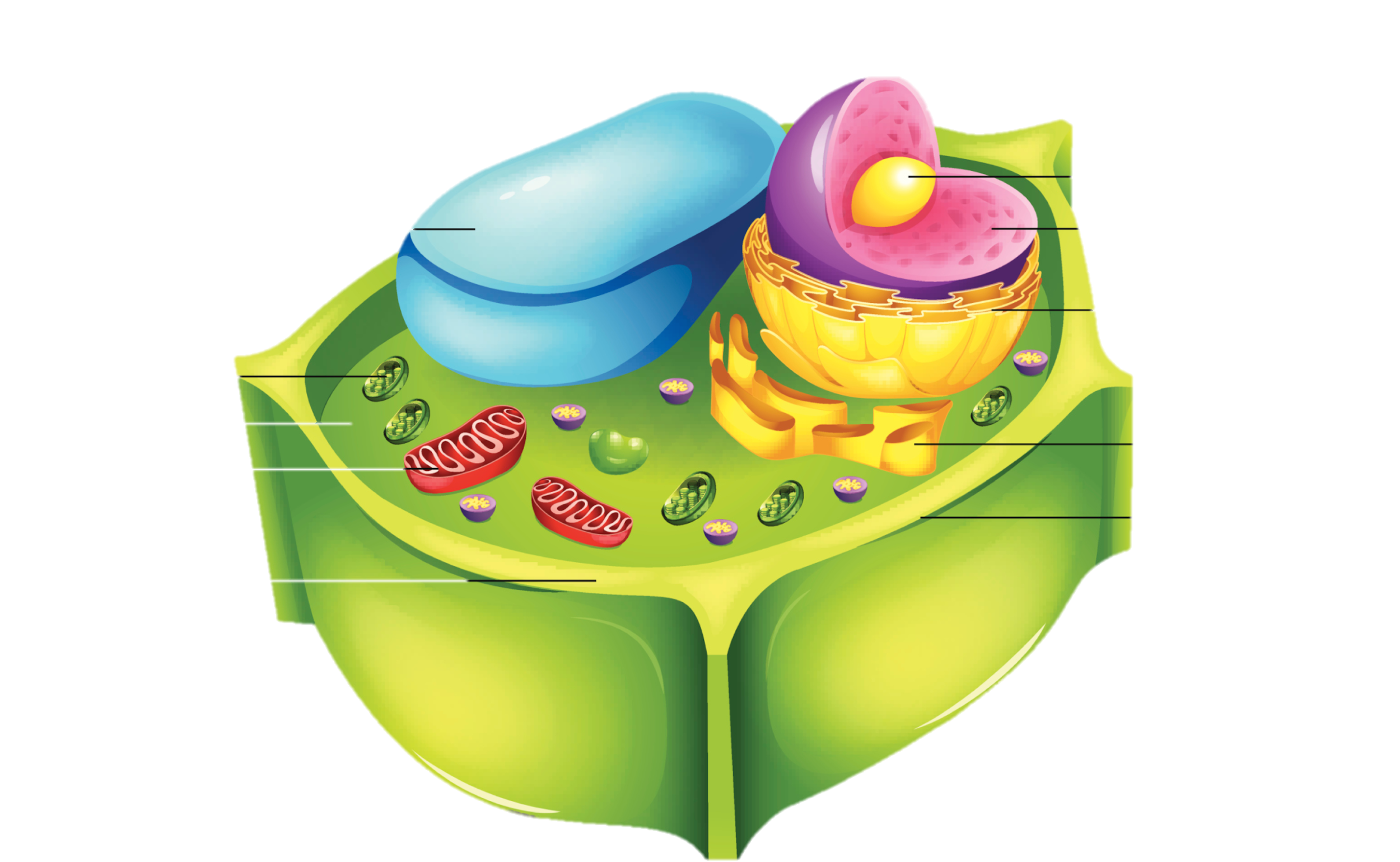 [Speaker Notes: Photosynthesis happens in the plant cell part known as the chloroplast, which contain chlorophyll.]
Chlorophyll helps the plant absorb light energy from the Sun during photosynthesis.
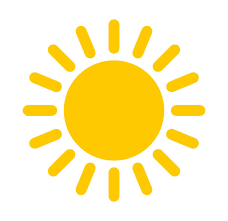 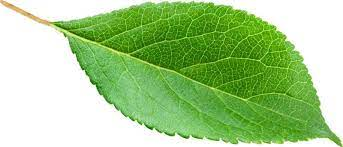 [Speaker Notes: Chlorophyll helps the plant absorb light energy from the Sun during photosynthesis. It captures the sun’s light energy so it can be used to make a food for the plant.]
In photosynthesis, green plants use chlorophyll, carbon dioxide, water, and sunlight to make their own food.
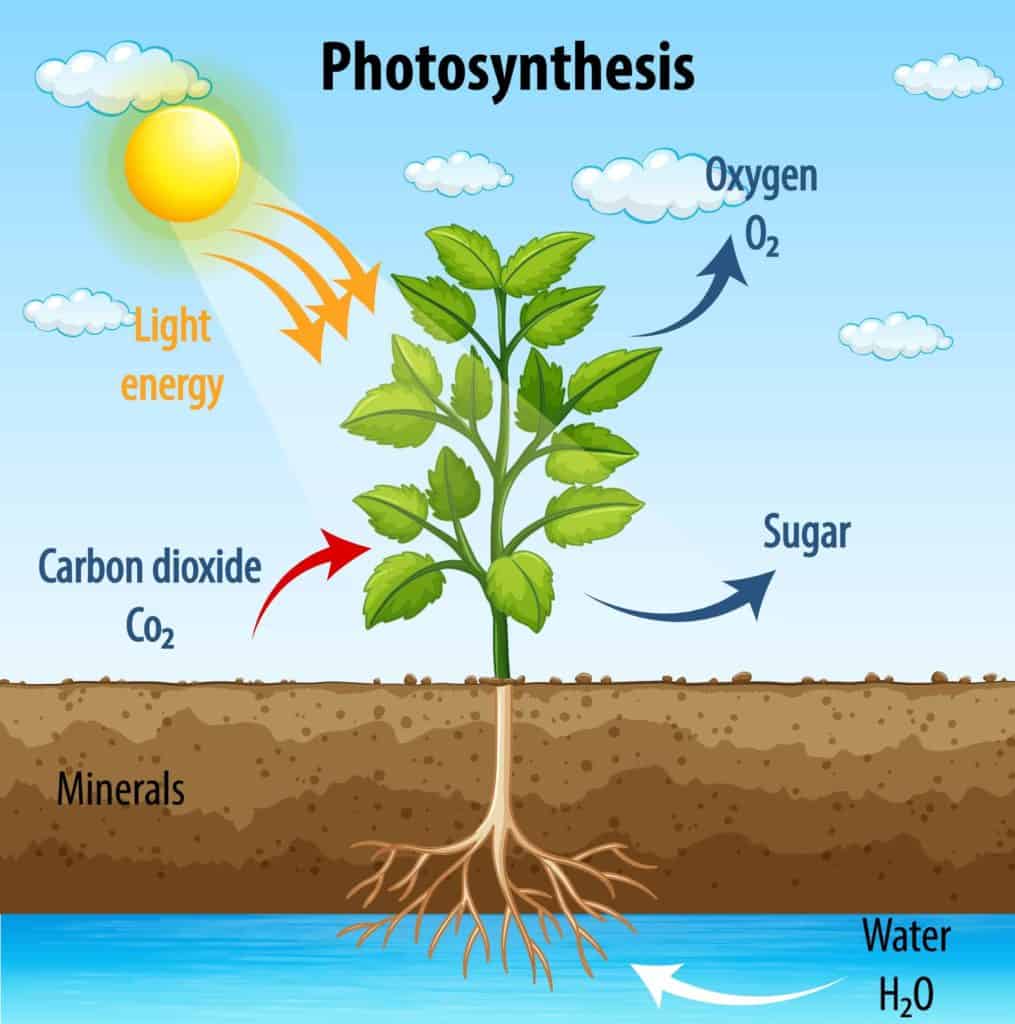 [Speaker Notes: In photosynthesis, green plants use chlorophyll, carbon dioxide, water, and sunlight to make their own food.]
The leaves of the plant make the food. The food, or sugar, is also known as glucose.
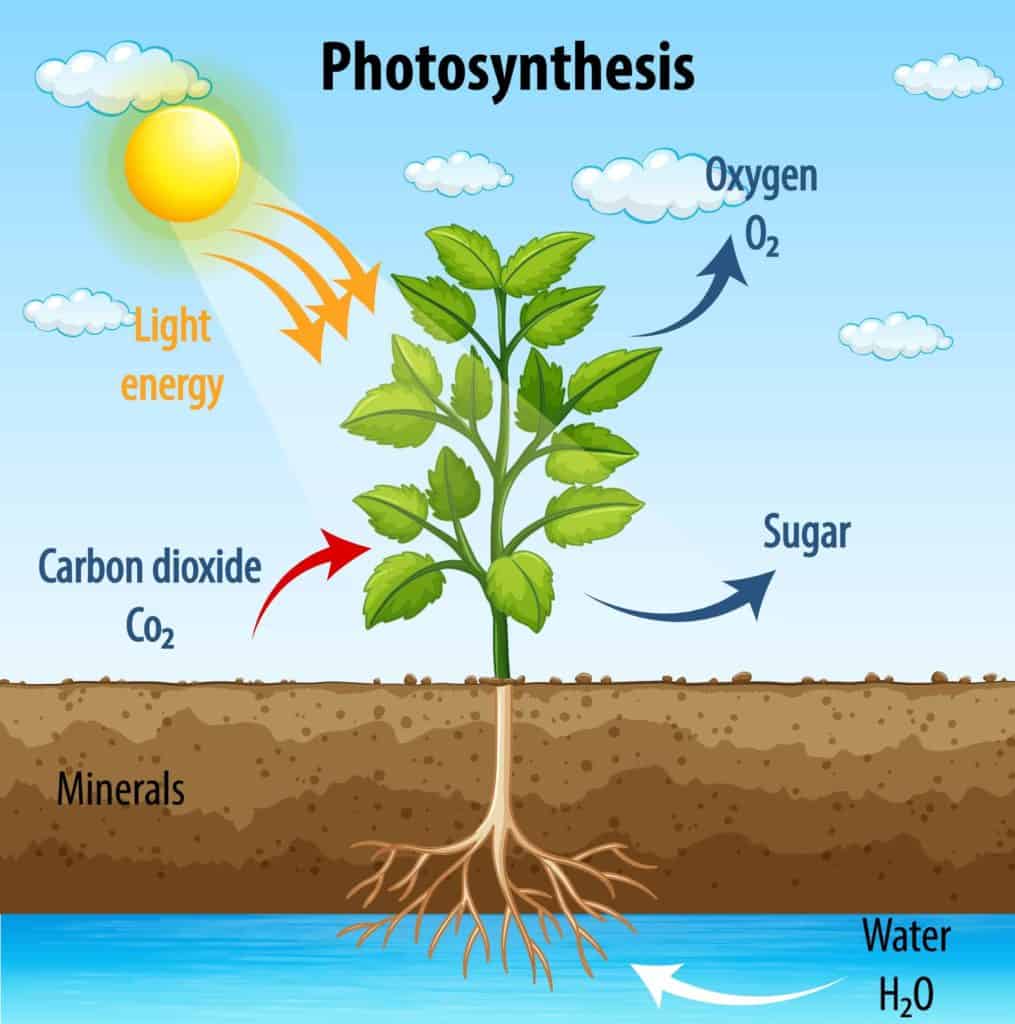 [Speaker Notes: The leaves of the plant make the food. The food, or sugar, is also known as glucose.]
Oxygen is also made during photosynthesis.
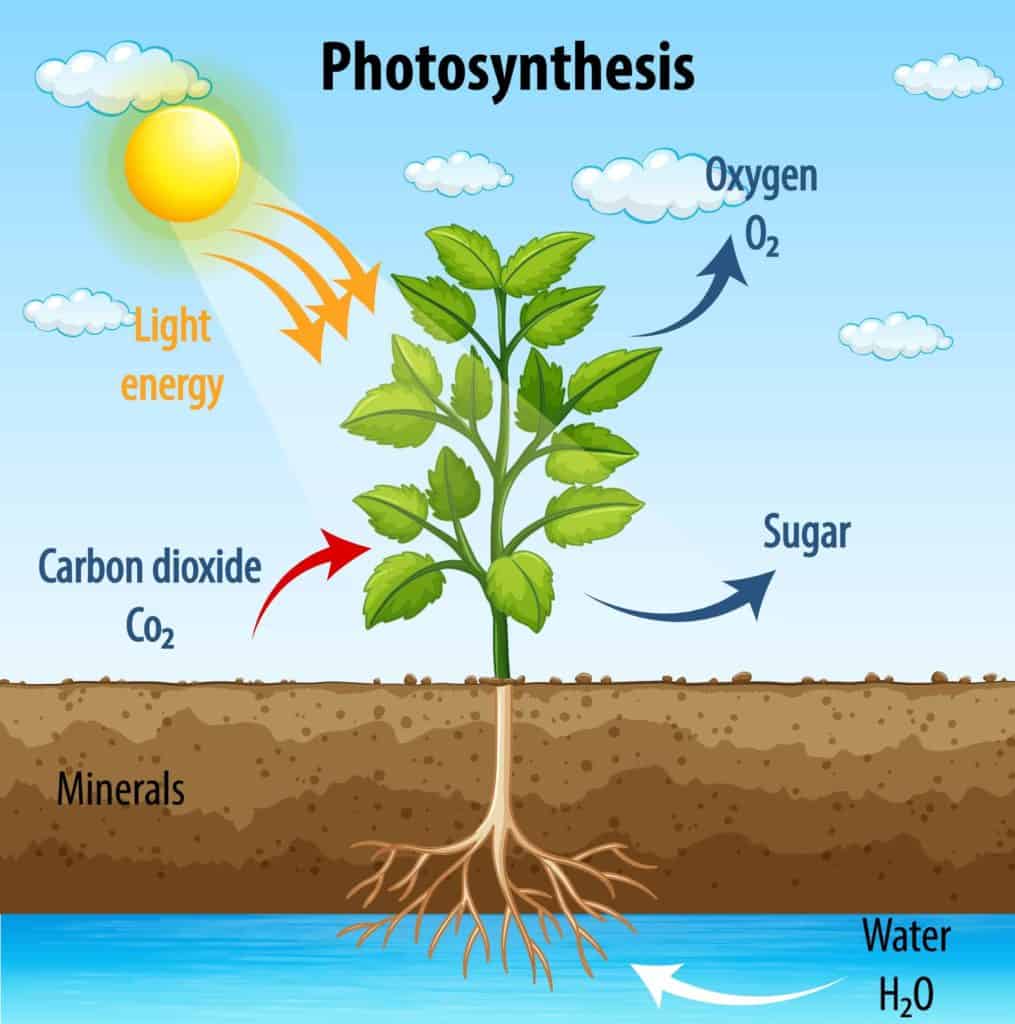 [Speaker Notes: Oxygen is also made during photosynthesis and is released by the plant.]
[Speaker Notes: Let’s check-in for understanding.]
Why is chlorophyll important during photosynthesis?
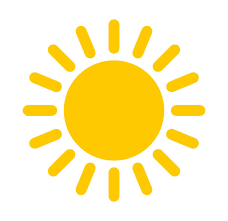 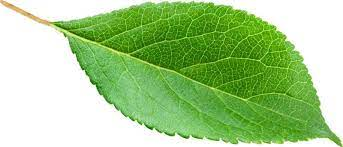 [Speaker Notes: Why is chlorophyll important during photosynthesis?

[Chlorophyll helps the plant absorb light energy from the Sun. This helps the plant make food, or glucose.]]
Photosynthesis takes place in the _________, which contain ________.
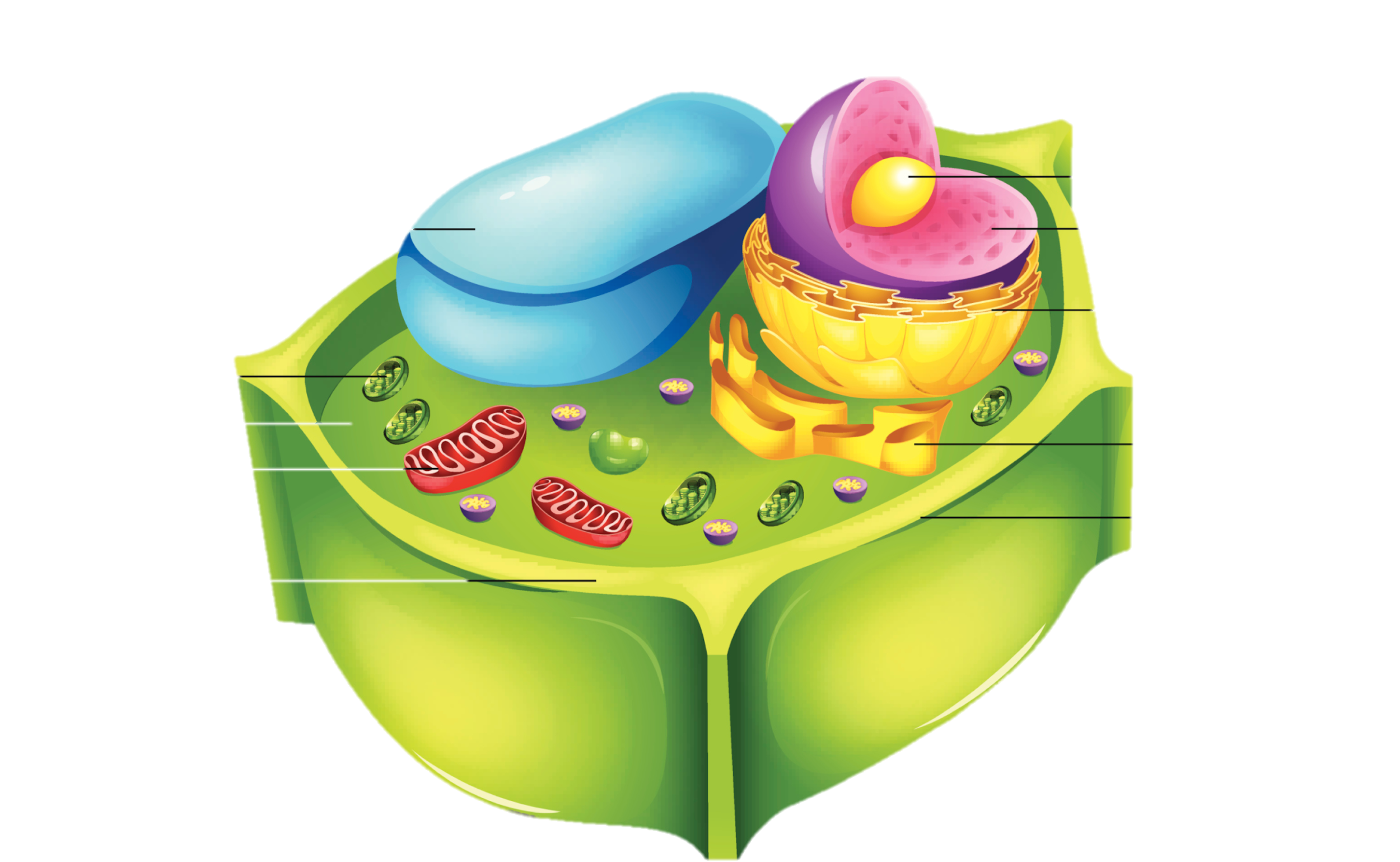 [Speaker Notes: Photosynthesis takes place in the ____________, which contain ______________.

[Chloroplasts, chlorophyll]]
Photosynthesis takes place in the chloroplasts which contain chlorophyll.
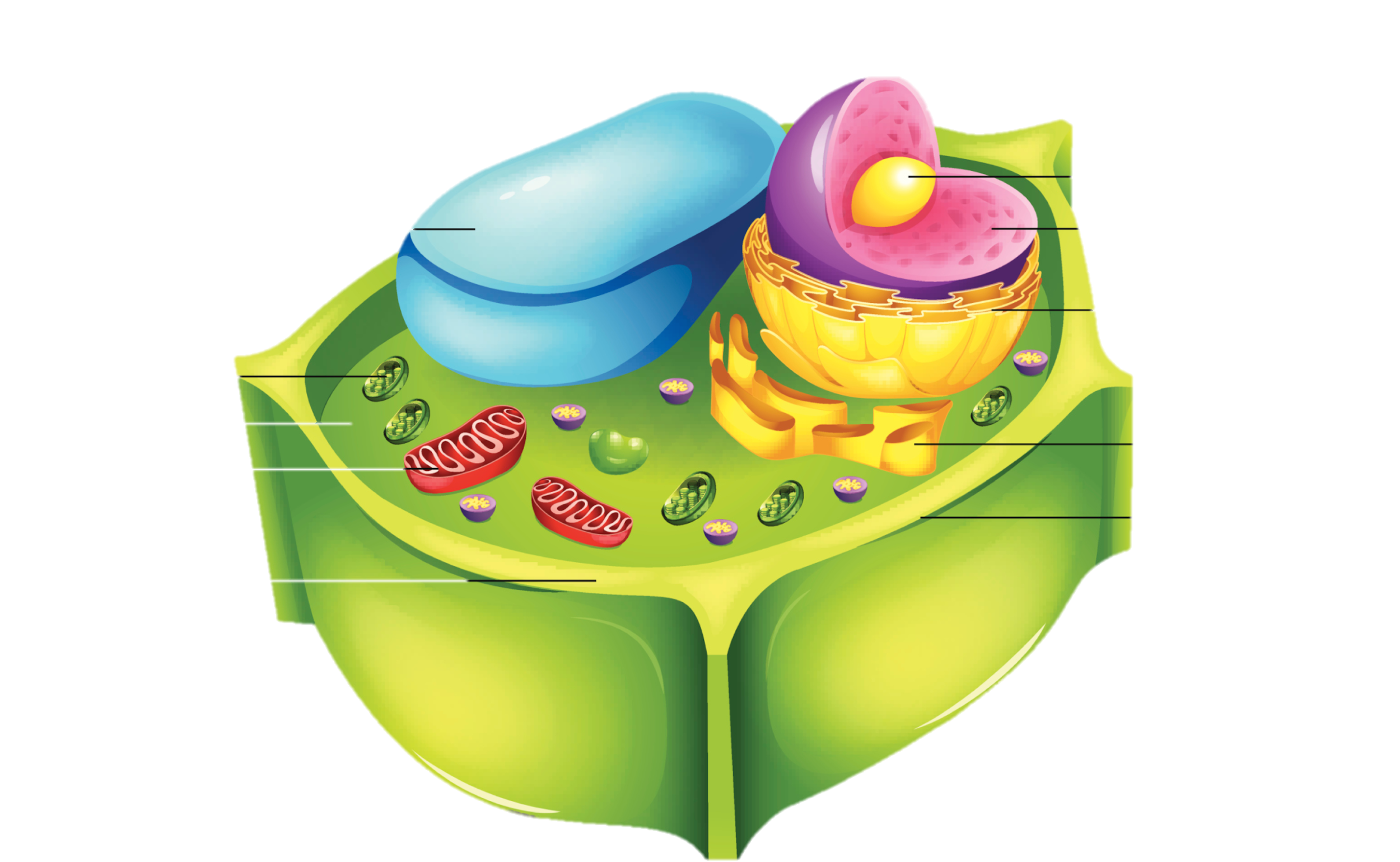 [Speaker Notes: Photosynthesis takes place in the [chloroplasts], which contain [chlorophyll].]
In photosynthesis, green plants use or take in:
Sunlight through chlorophyll, carbon dioxide, and water
Glucose (sugar) and oxygen
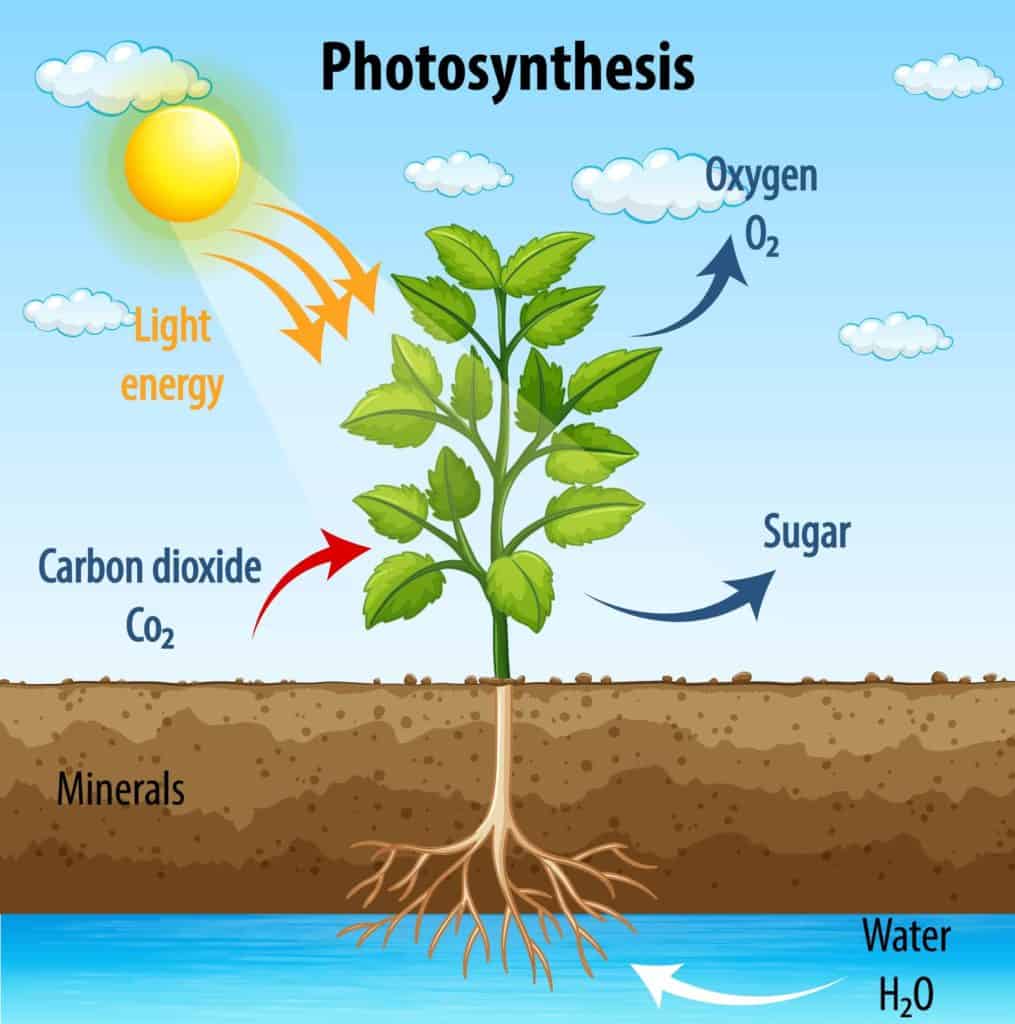 [Speaker Notes: In photosynthesis, green plants use or take in:

[Sunlight through chlorophyll, carbon dioxide, and water]]
In photosynthesis, green plants use or take in:
Sunlight through chlorophyll, carbon dioxide, and water
Glucose (sugar) and oxygen
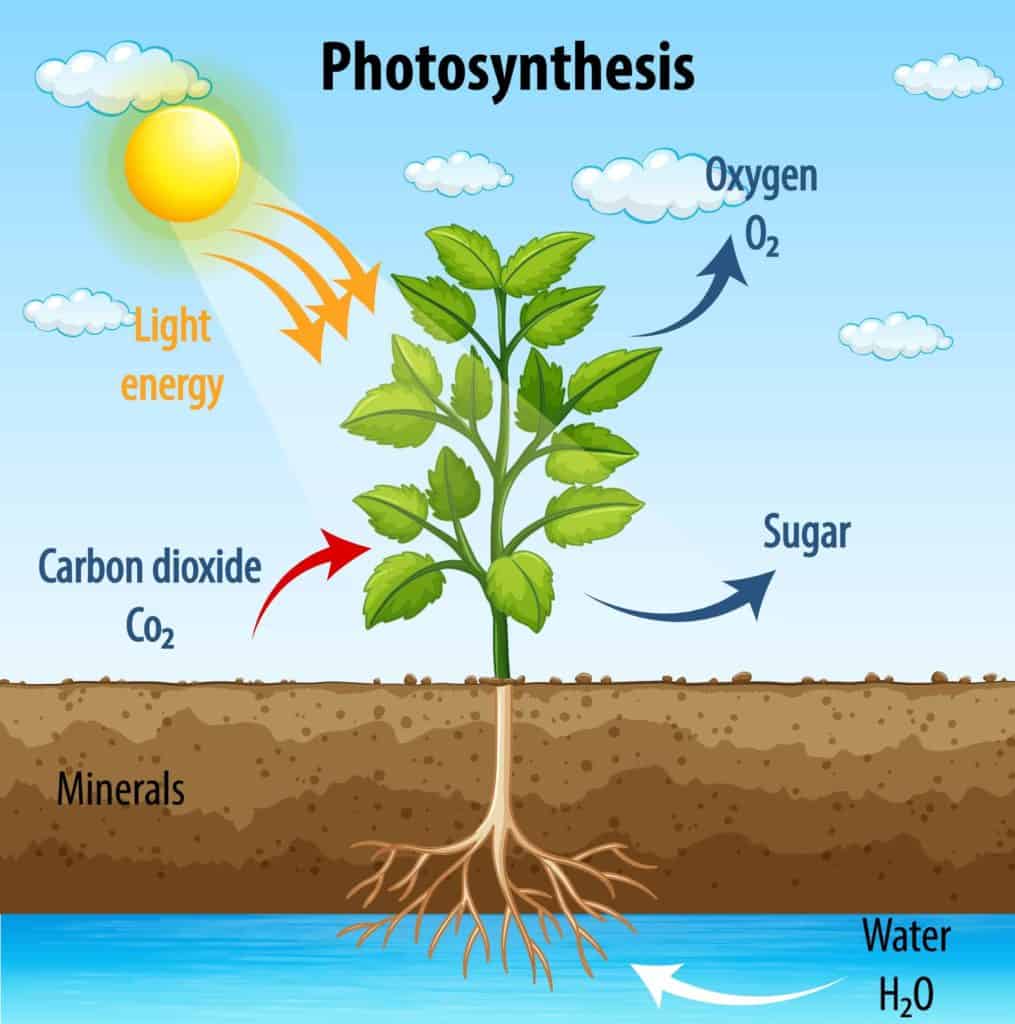 [Speaker Notes: In photosynthesis, green plants use or take in: Sunlight through chlorophyll, carbon dioxide, and water.]
In photosynthesis, green plants use or take in:
Sunlight through chlorophyll, carbon dioxide, and water
Glucose (sugar) and oxygen
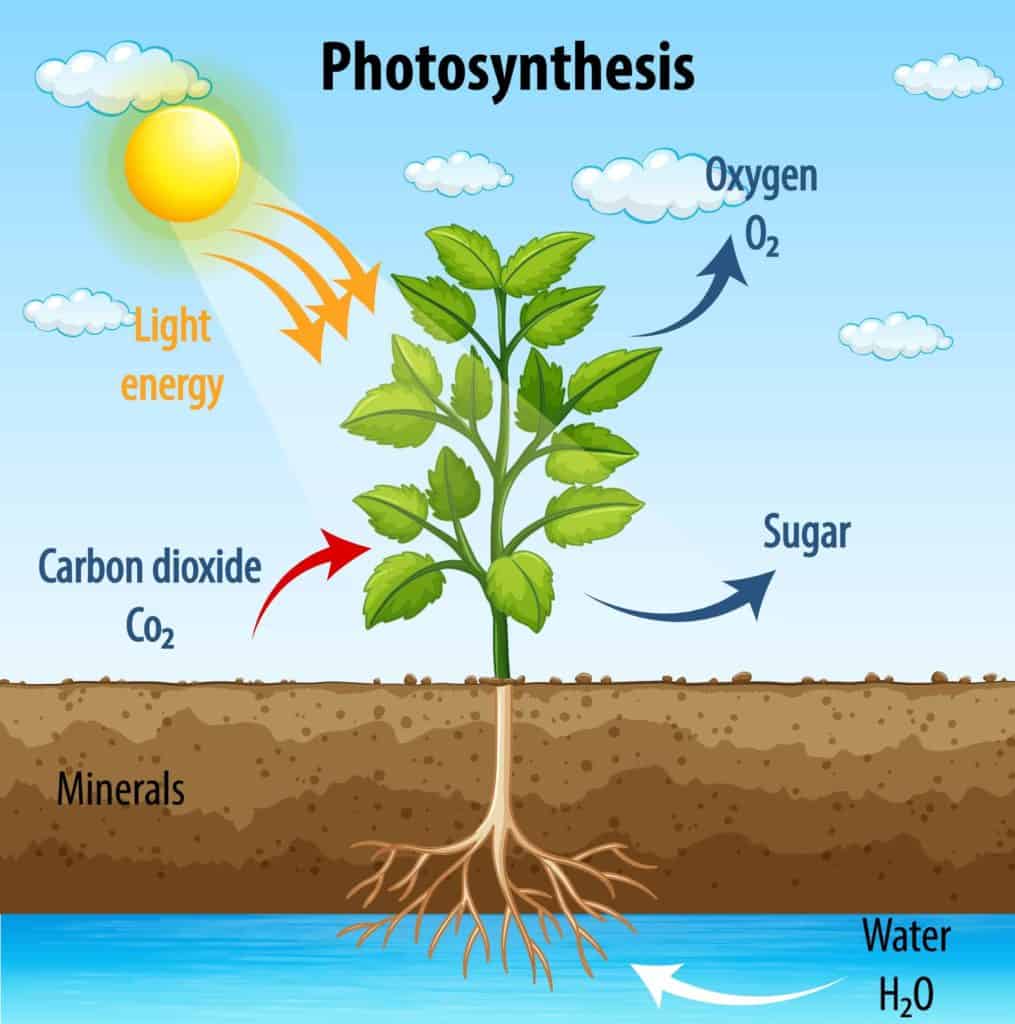 [Speaker Notes: In photosynthesis, green plants use or take in:

[Glucose (sugar) and oxygen]]
In photosynthesis, green plants use or take in:
Sunlight through chlorophyll, carbon dioxide, and water
Glucose (sugar) and oxygen
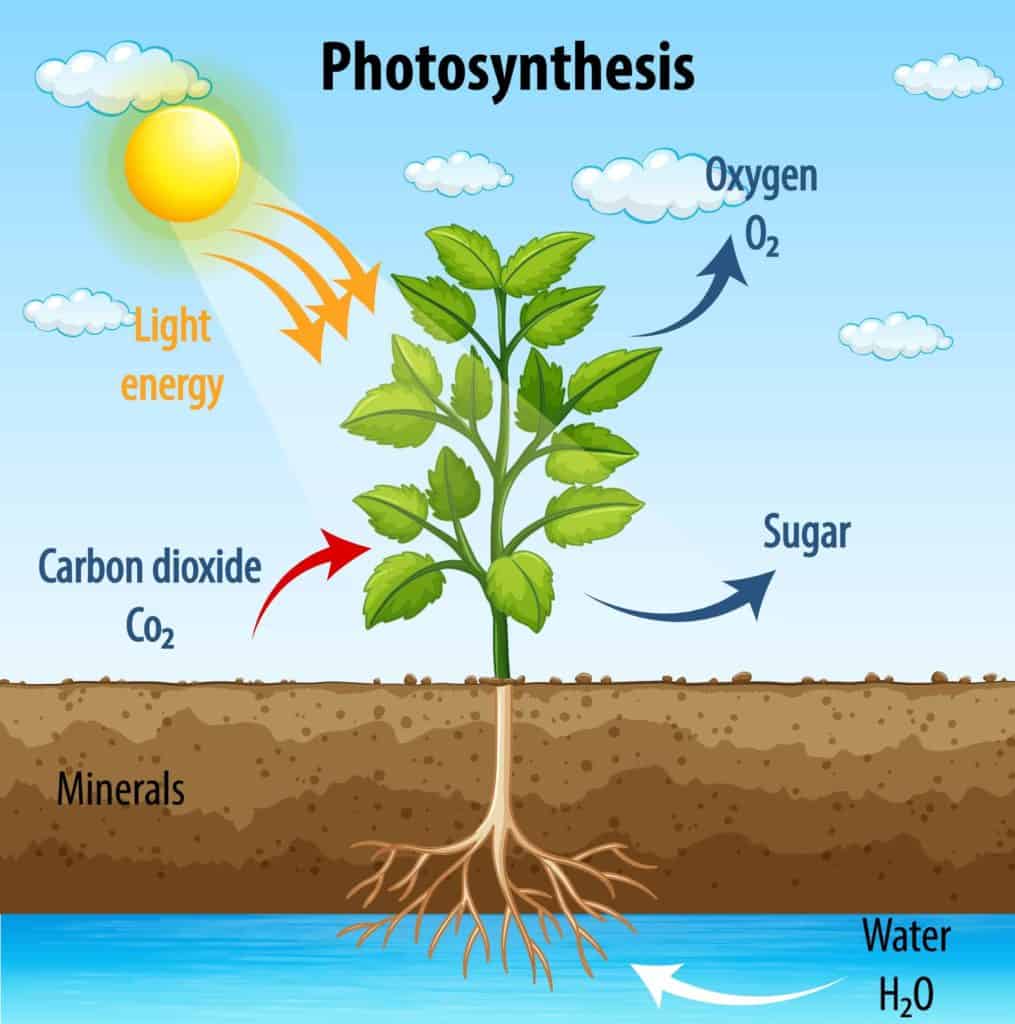 [Speaker Notes: In photosynthesis, green plants use or take in: Glucose (sugar) and oxygen]
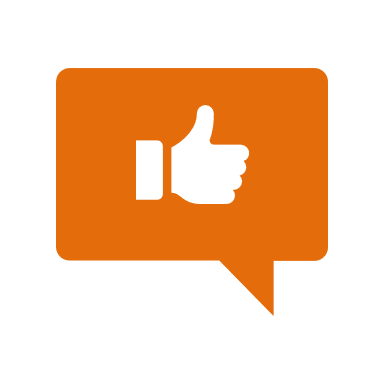 [Speaker Notes: Now, let’s talk about some examples of photosynthesis.]
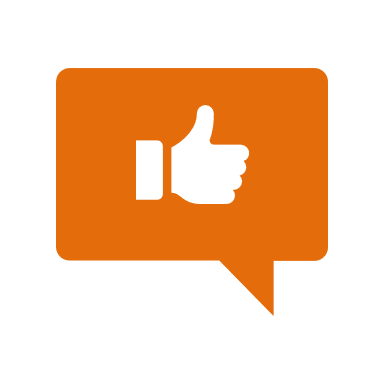 Flowers in a garden are an example of plants that use photosynthesis.
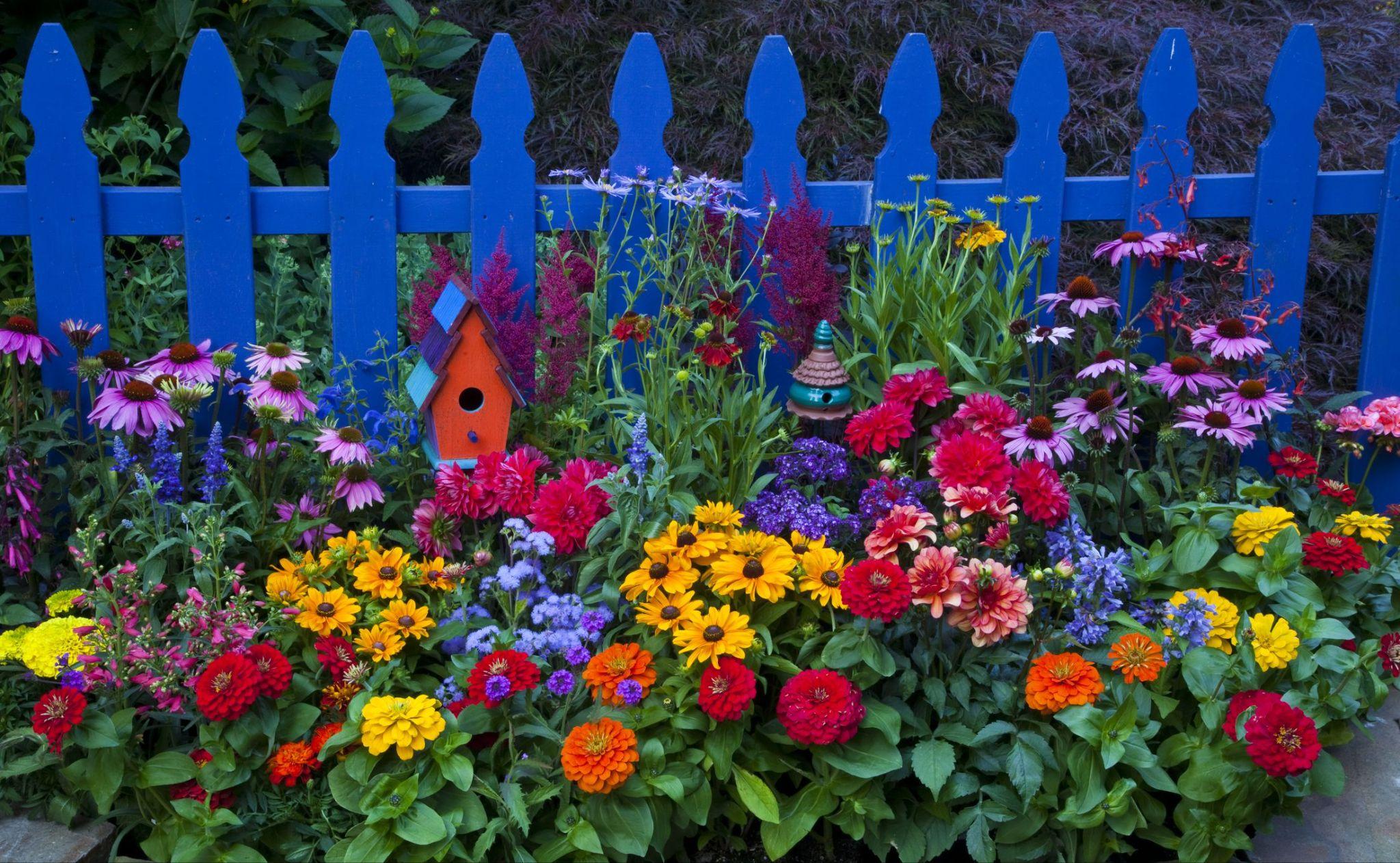 [Speaker Notes: An example of photosynthesis is flowers in a garden. The flowers take in sunlight, water, and carbon dioxide. They make glucose which helps them grow and eventually bloom.]
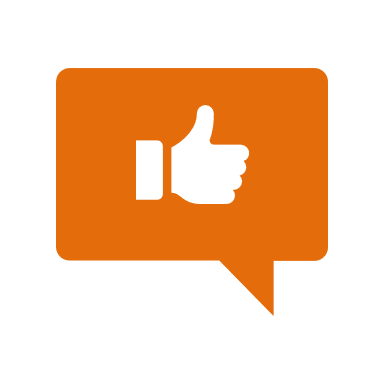 Crops in a field are an example of plants that use photosynthesis.
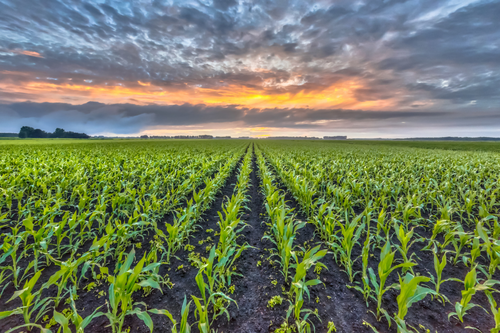 [Speaker Notes: Another example of photosynthesis is crops in a field. They take in the sunlight, water, and carbon dioxide to make glucose. The glucose helps them grow into fruit, vegetables, and other crops that humans and other organisms can eat.]
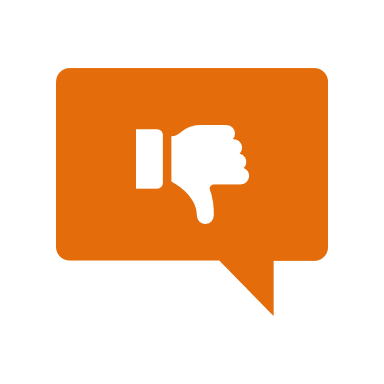 [Speaker Notes: Now, let’s talk about some non-examples of photosynthesis.]
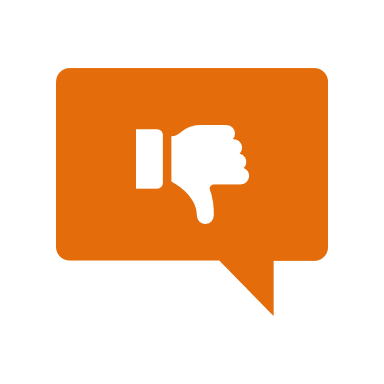 The water cycle, which shows how water moves in our environment, is NOT an example of photosynthesis.
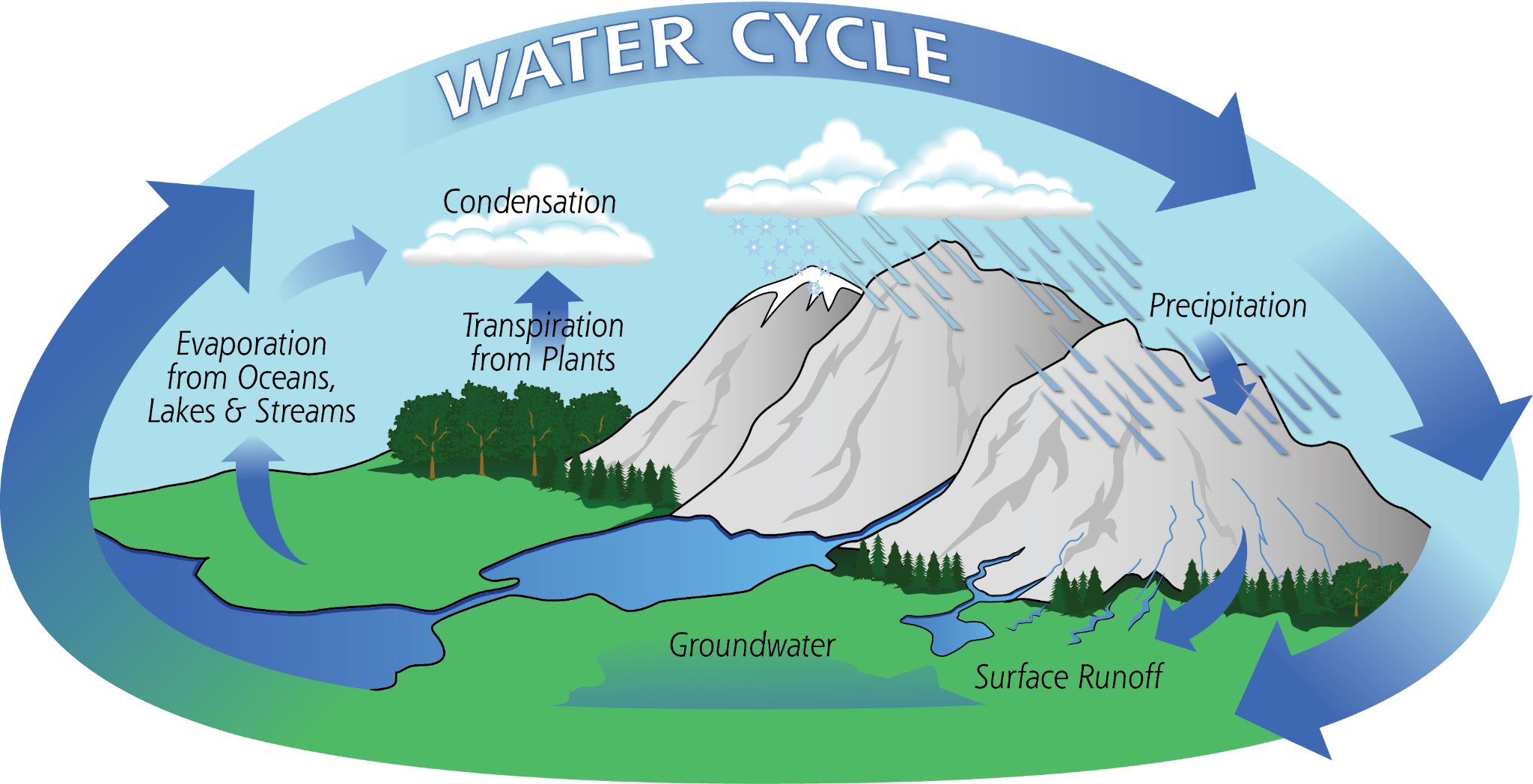 [Speaker Notes: The water cycle is not an example of photosynthesis. The water cycle shows how water moves through our environment, not how plants make food.]
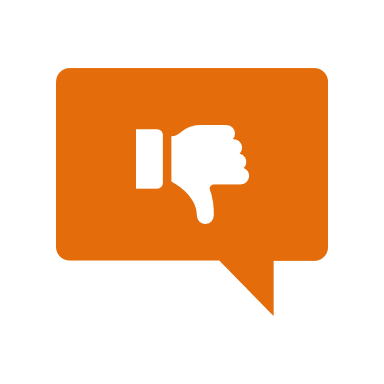 The rock cycle, which shows how rocks are formed, is NOT an example of photosynthesis.
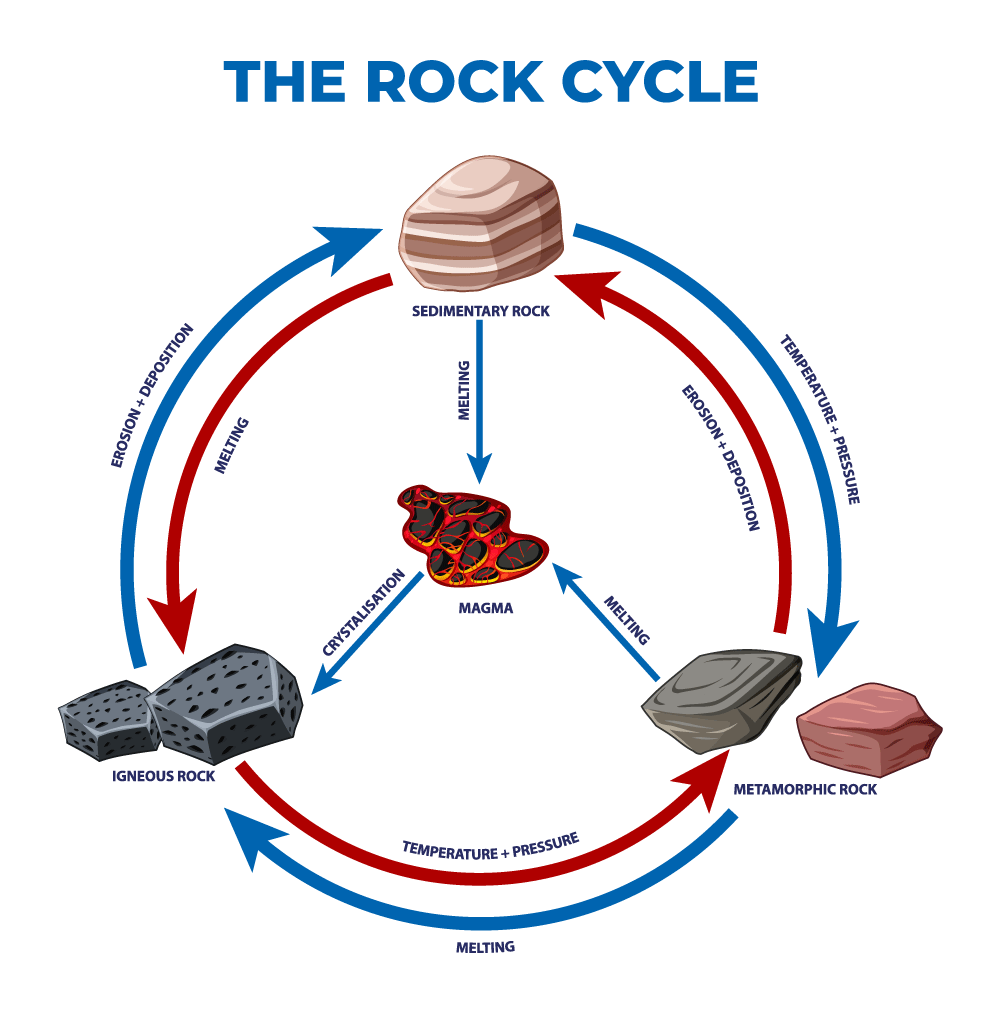 [Speaker Notes: The rock cycle is not an example of photosynthesis. It shows how different types of rocks are formed, not how plants make their own food.]
[Speaker Notes: Now let’s pause for a moment to check your understanding.]
Why are the water and rock cycles not examples of photosynthesis?
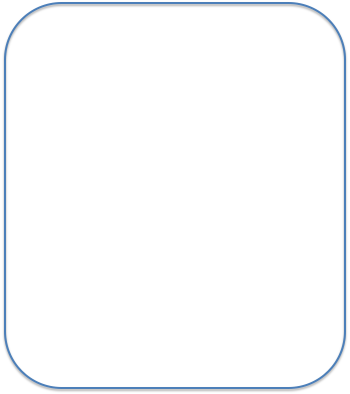 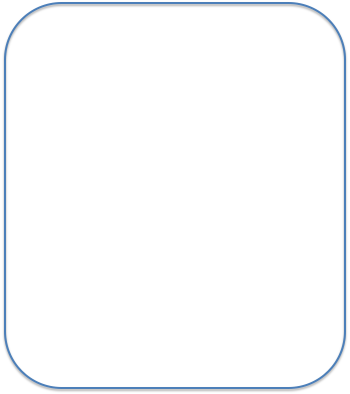 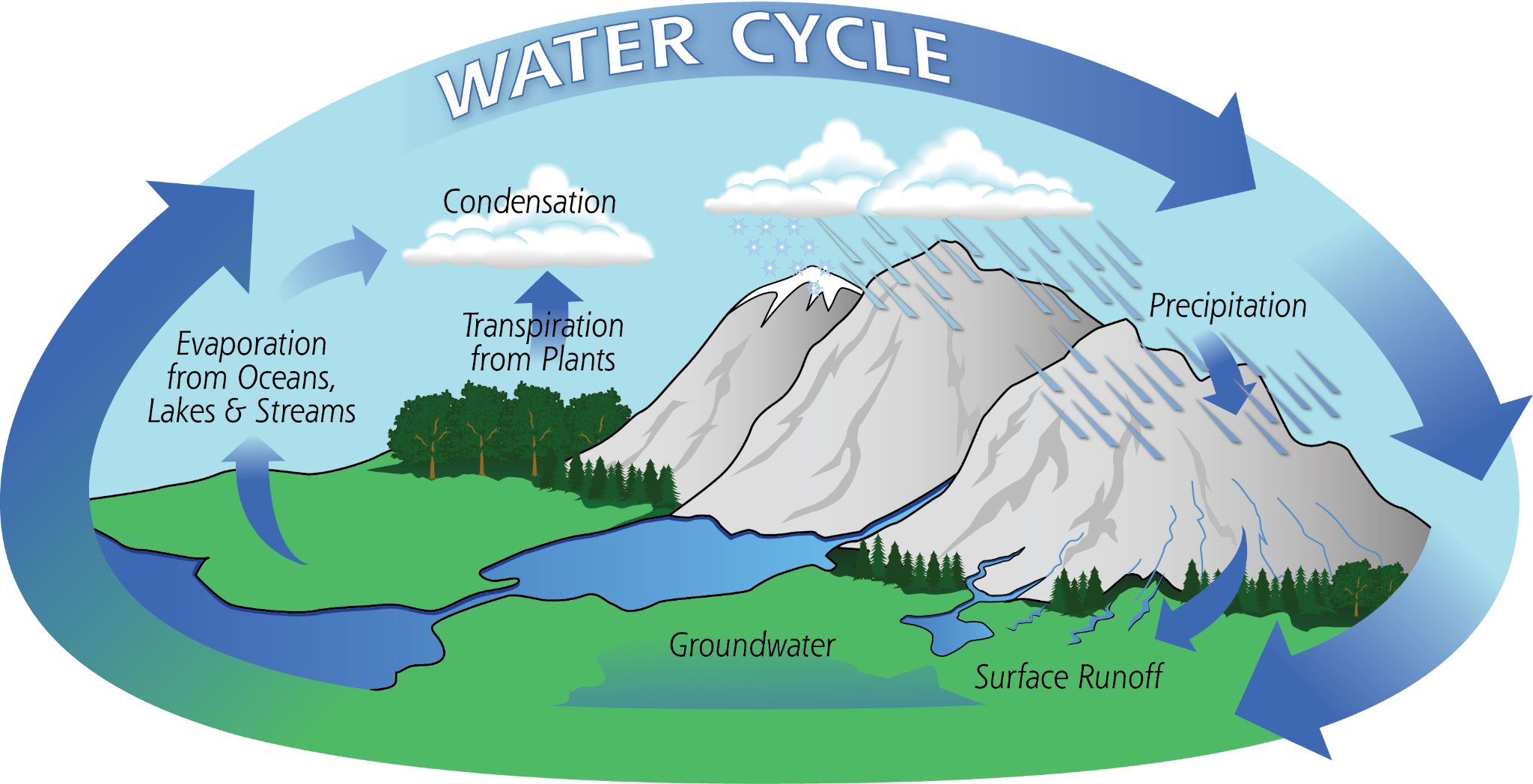 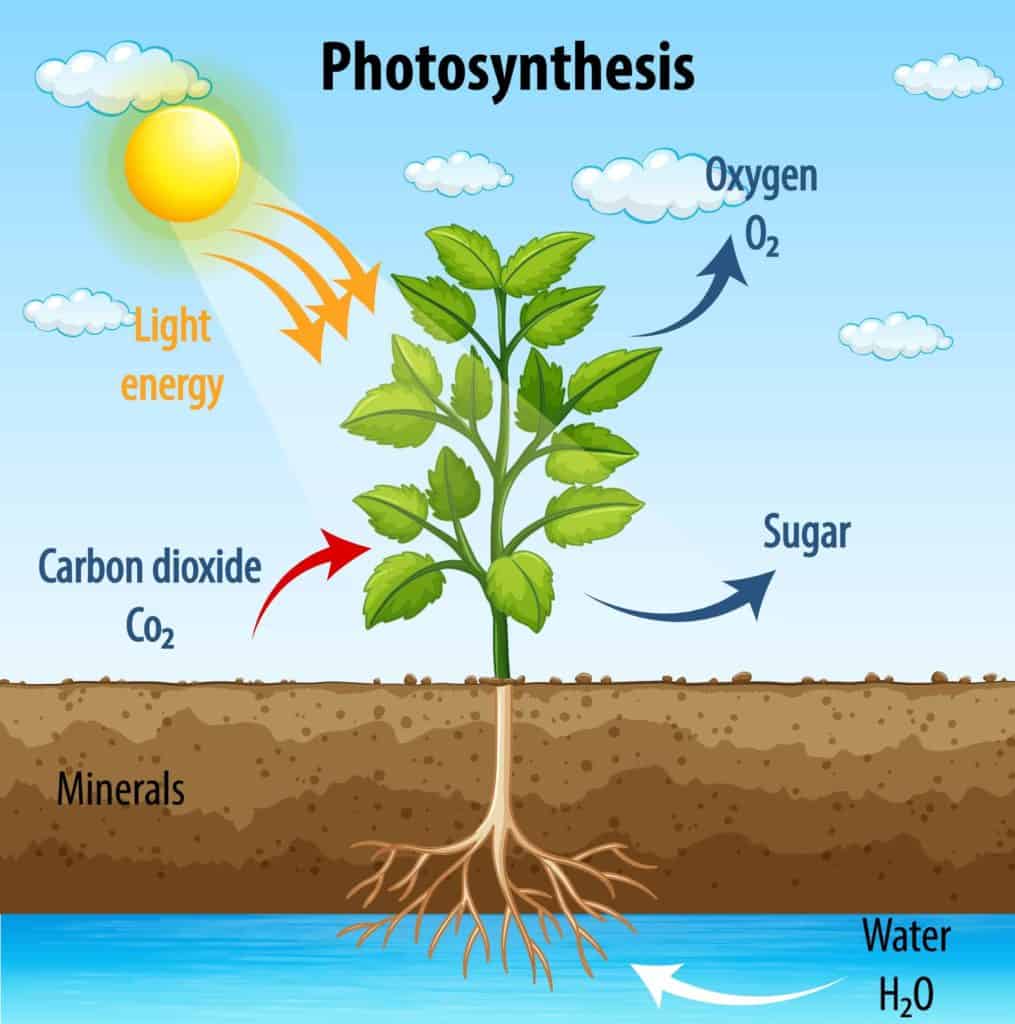 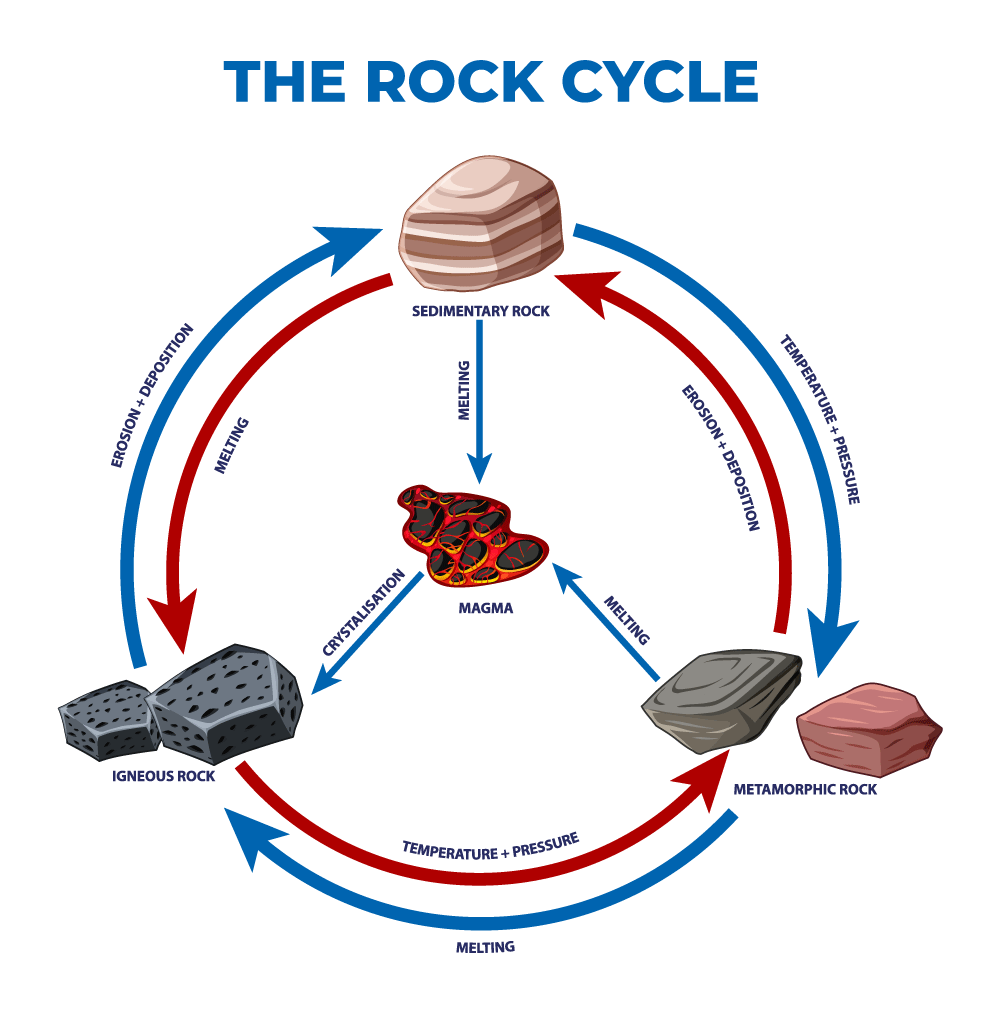 [Speaker Notes: Why are the water and rock cycles not examples of photosynthesis?

[The water cycle shows how water moves through the environment. The rock cycle shows how different types of rocks are made. Neither show how plants make their own food, which is what photosynthesis is.]]
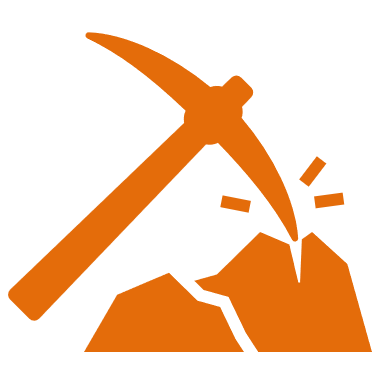 [Speaker Notes: We can also break down the term photosynthesis into different word parts to help us remember the meaning.  Let’s take a look!]
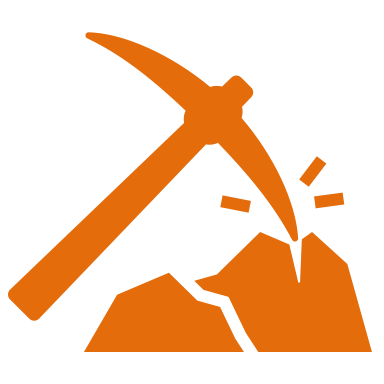 Photosynthesis
(prefix)
(root)
[Speaker Notes: We can break up the term photosynthesis into two parts: a prefix and a root.]
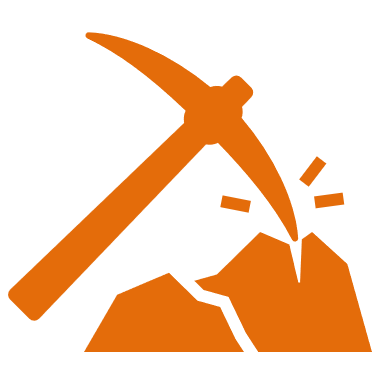 Photosynthesis

          Photo       synthesis
light
[Speaker Notes: The prefix, photo, means light.]
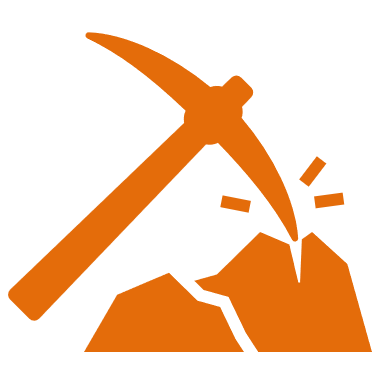 Photosynthesis

Photo            synthesis
Putting two or more things together to make something new
[Speaker Notes: The suffix, synthesi,  means putting two or more things together to make something new.]
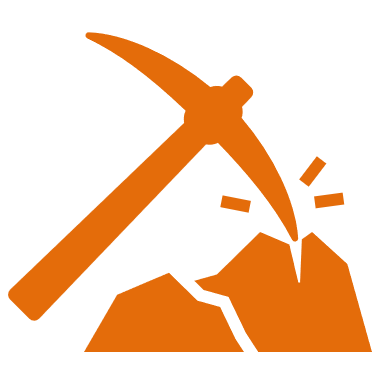 Photo         synthesis

Photosynthesis
Using light to put together
[Speaker Notes: Photosynthesis means using light to put together. Photosynthesis uses light energy to put together sugar so the plant can grow.]
[Speaker Notes: Let’s check-in for understanding.]
How can we use the word parts of photosynthesis to help us remember the definition of the term?
Photosynthesis

     Photo      synthesis
[Speaker Notes: How can we use the word parts of photosynthesis to help us remember the definition of the term? 

[Photo = light 
Synthesis = to put two or more things together 
In photosynthesis, light is used to build the sugars that plants need.]]
Remember!!!
[Speaker Notes: So remember!]
Photosynthesis: the process that green plants use to make their own food
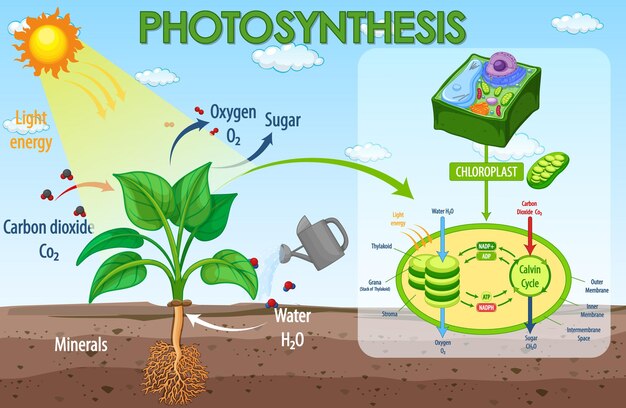 [Speaker Notes: Photosynthesis is the process that green plants use to make their own food.]
[Speaker Notes: We will now complete this concept map, called a Frayer model, to summarize and further clarify what you have learned about the term photosynthesis.]
Picture
Definition
Photosynthesis
Example
How does photosynthesis impact my life?
[Speaker Notes: To complete the Frayer model, we will choose from four choices the correct picture, definition, example, and response to the question, “How does photosynthesis impact my life?” Select the best response for each question using the information you just learned. As we select responses, we will see how this model looks filled in for the term photosynthesis.]
Directions: Choose the correct picture of photosynthesis from the choices below.
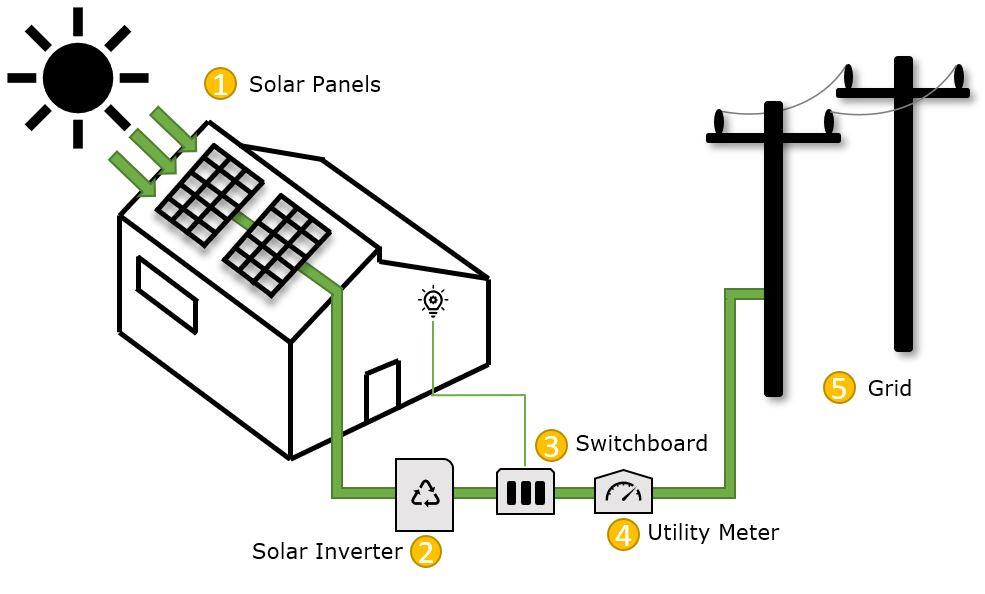 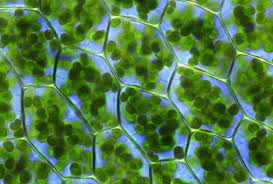 B
A
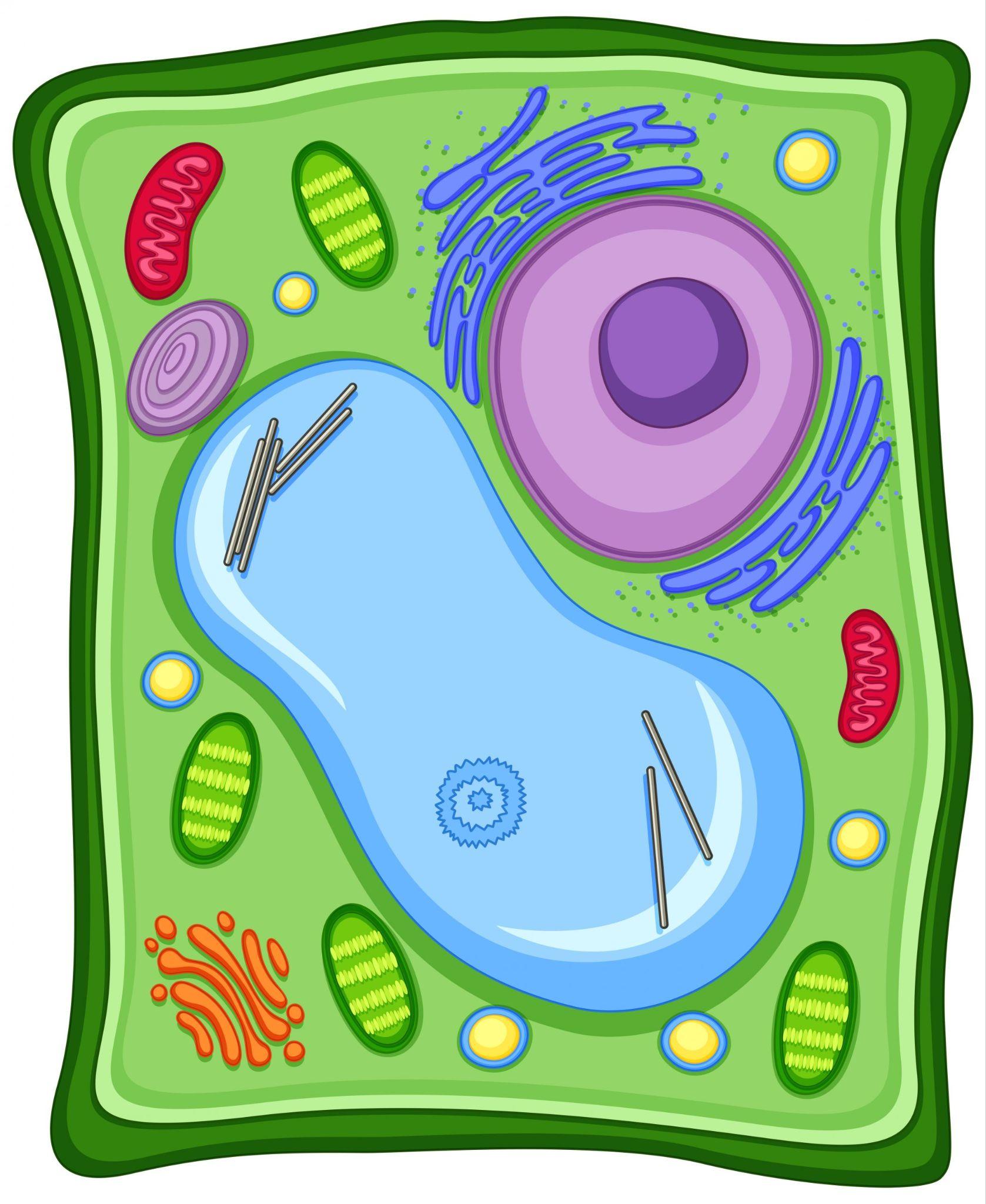 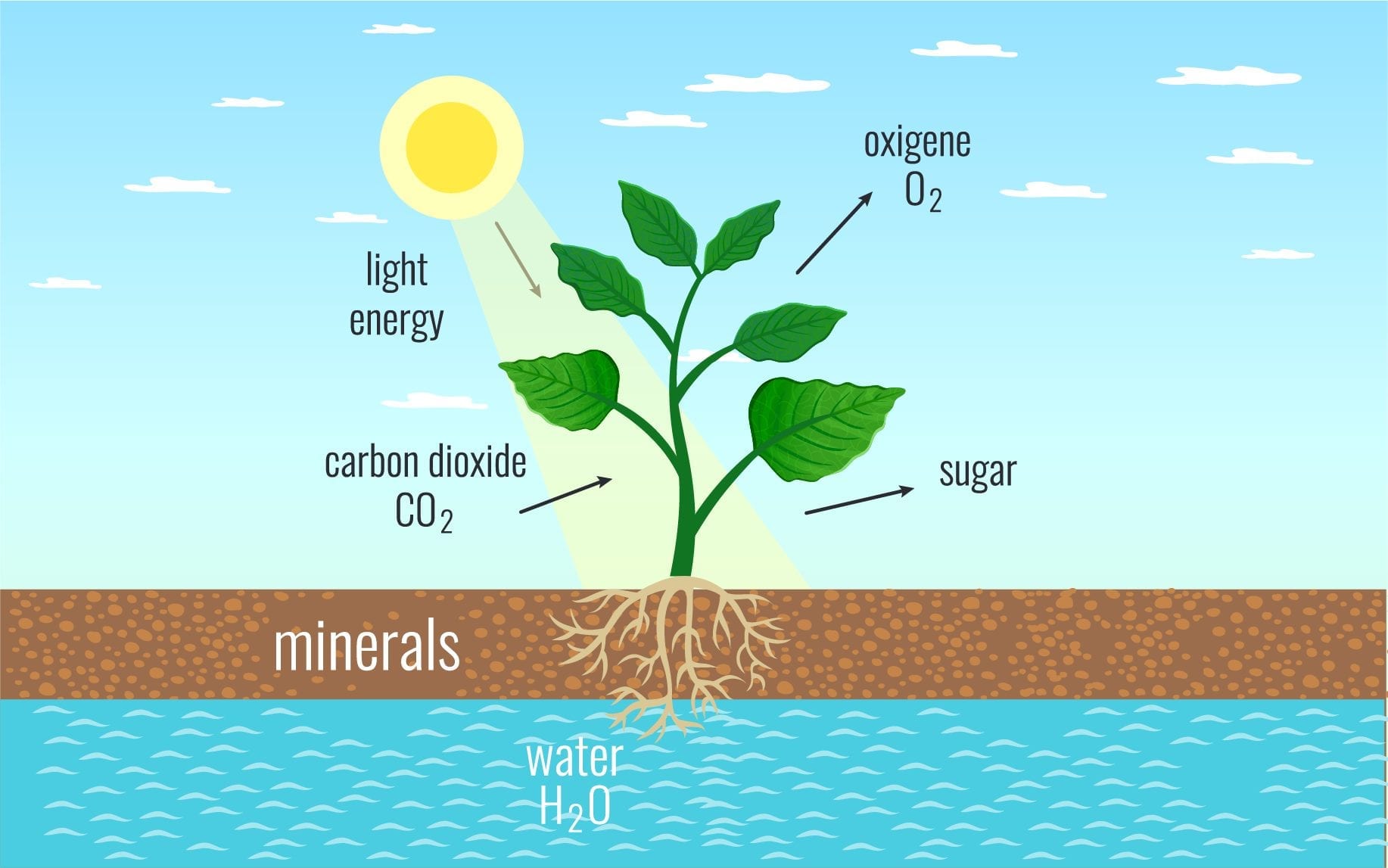 D
C
[Speaker Notes: Choose the one correct picture of photosynthesis from these four choices.]
Directions: Choose the correct picture of photosynthesis from the choices below.
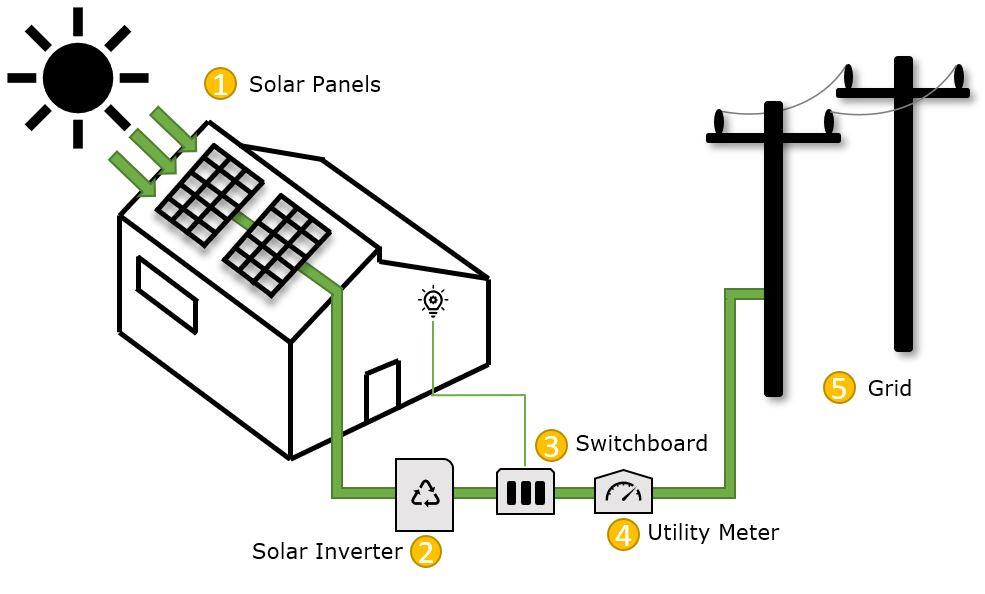 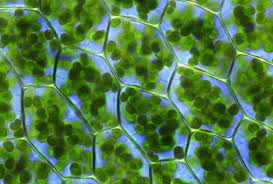 B
A
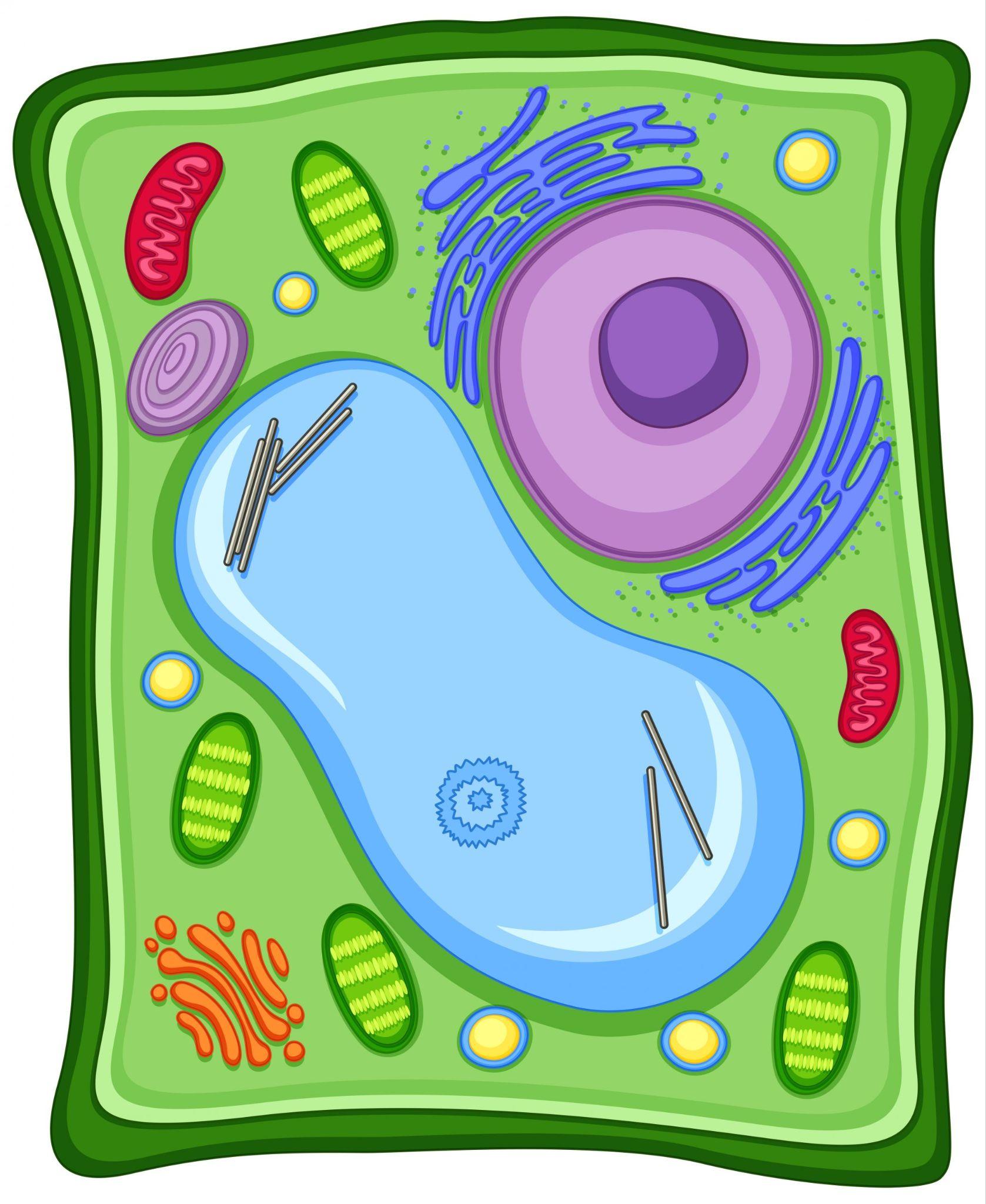 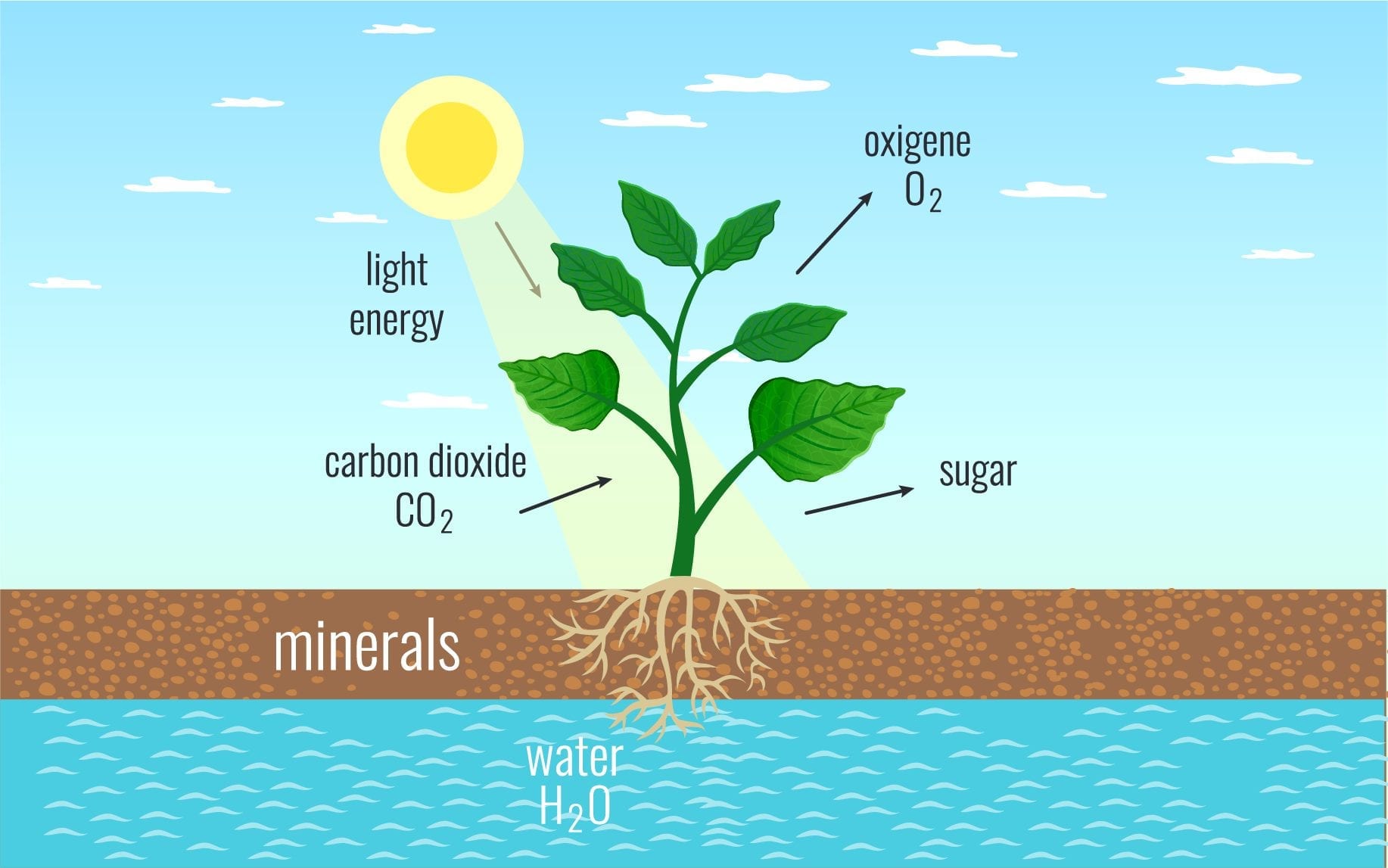 D
C
[Speaker Notes: This is the picture that shows photosynthesis.]
Picture
Definition
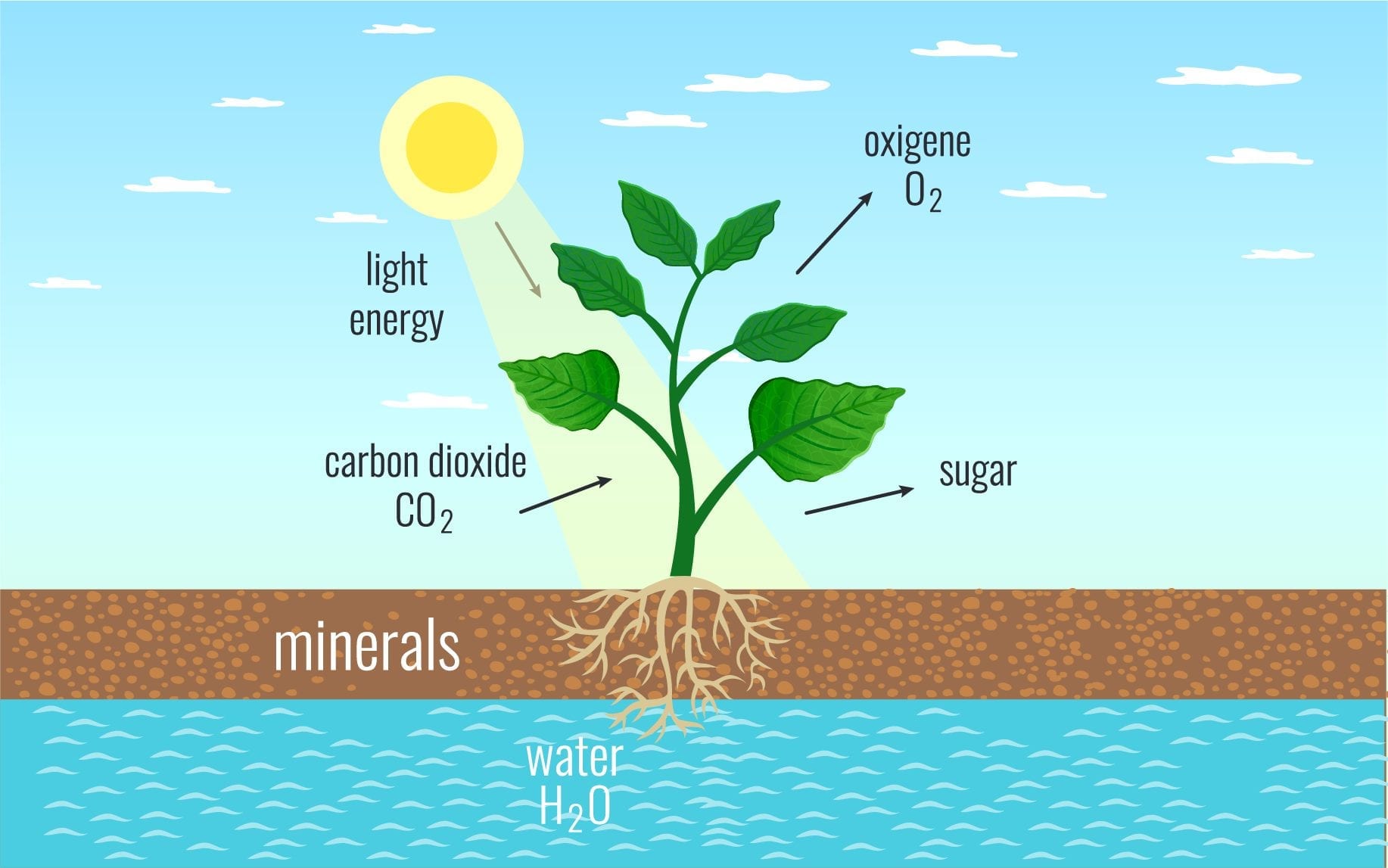 Photosynthesis
Example
How does photosynthesis impact my life?
[Speaker Notes: Here is the Frayer model filled in with a picture of photosynthesis.]
Directions: Choose the correct definition of photosynthesis from the choices below.
How water freezes, melts, and evaporates
A
B
The process of human bodies breathing oxygen
C
How animals breathe underwater
D
The process that green plants use to make their own food
[Speaker Notes: Choose the one correct definition of photosynthesis from these four choices.]
Directions: Choose the correct definition of photosynthesis from the choices below.
How water freezes, melts, and evaporates
A
B
The process of human bodies breathing oxygen
C
How animals breathe underwater
D
The process that green plants use to make their own food
[Speaker Notes: “The process that green plants use to make their own food is correct” is correct! This is the definition of photosynthesis.]
Picture
Definition
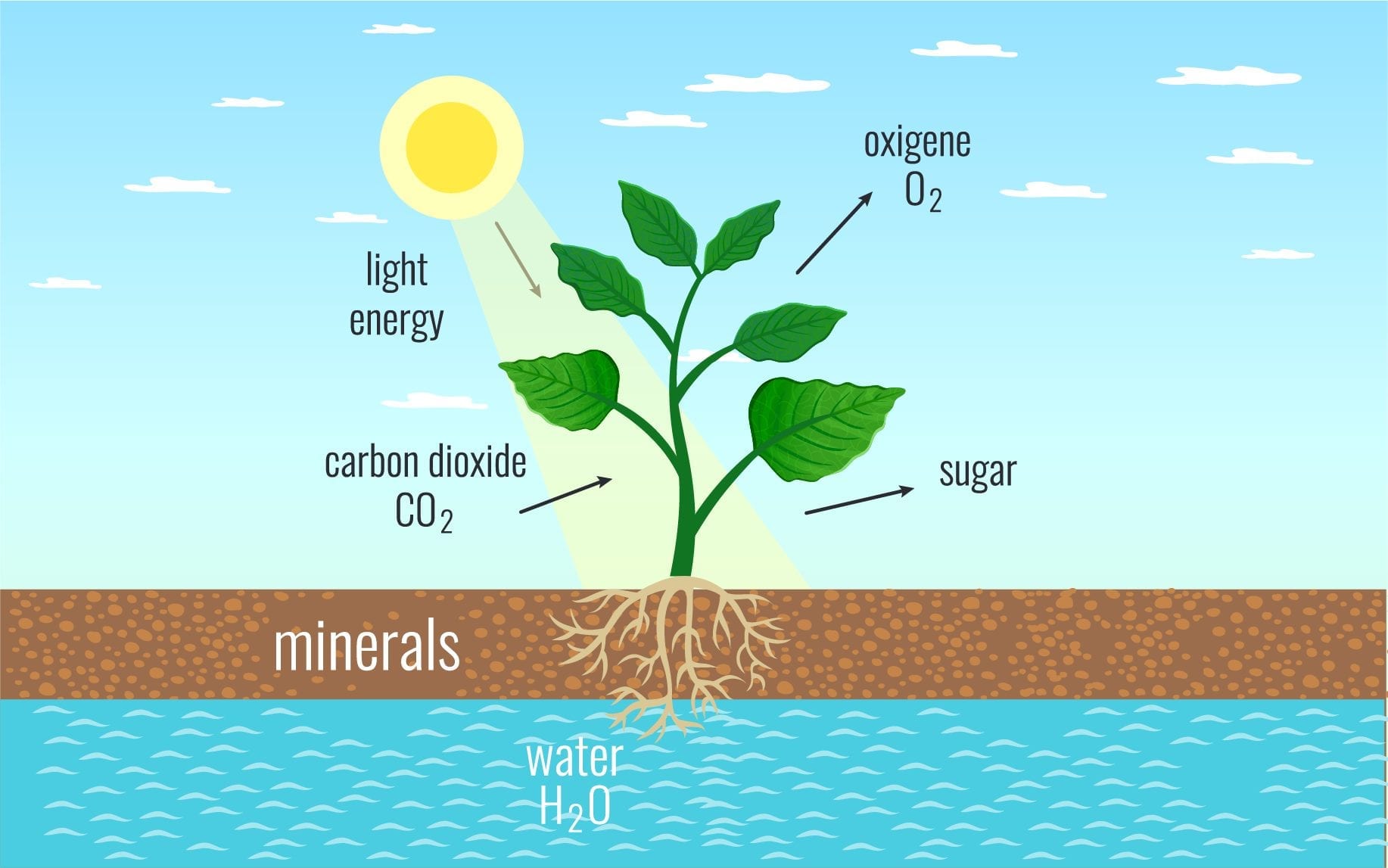 The process that green plants use to make their own food
Photosynthesis
Example
How does photosynthesis impact my life?
[Speaker Notes: Here is the Frayer Model with a picture and the definition filled in for photosynthesis:  the process that green plants use to make their own food.]
Directions: Choose the correct example of photosynthesis from the choices below.
A
A baby crawling for the first time
B
A daisy making its own food
C
A fish swimming in a lake
D
A bird flying in the sky
[Speaker Notes: Choose the one correct example of photosynthesis from these four choices.]
Directions: Choose the correct example of photosynthesis from the choices below.
A
A baby crawling for the first time
B
A daisy making its own food
C
A fish swimming in a lake
D
A bird flying in the sky
[Speaker Notes: “A daisy making its own food” is correct! This is an example of photosynthesis.]
Picture
Definition
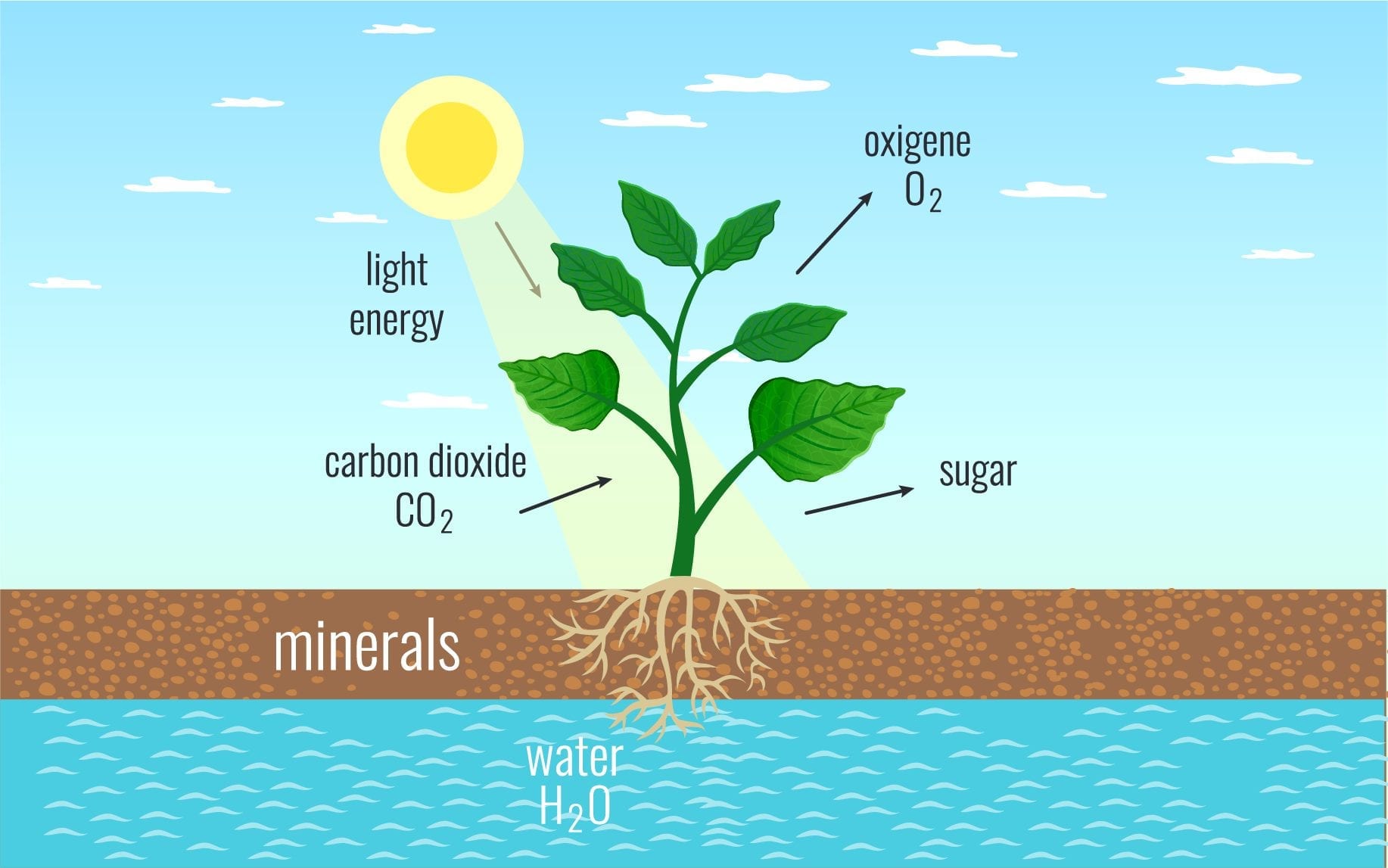 The process that green plants use to make their own food
Photosynthesis
A daisy making its own food
Example
How does photosynthesis impact my life?
[Speaker Notes: Here is the Frayer Model with a picture, definition, and an example of photosynthesis: A daisy making its own food.]
Directions: Choose the correct response for “how does photosynthesis impact my life?” from the choices below.
A
Photosynthesis makes food for plants. We eat plants as food or use them for other things like medicine in our daily lives.
Photosynthesis explains how we use light energy in our daily lives including light bulbs and other uses.
B
Photosynthesis makes sure we always take flattering photographs.
C
Photosynthesis is the process of using photos to make film, which we use for movies and television shows that keep us entertained and informed.
D
[Speaker Notes: Choose the one correct response for “how does photosynthesis impact my life?” from these four choices.]
Directions: Choose the correct response for “how does photosynthesis impact my life?” from the choices below.
A
Photosynthesis makes food for plants. We eat plants as food or use them for other things like medicine in our daily lives.
Photosynthesis explains how we use light energy in our daily lives including light bulbs and other uses.
B
Photosynthesis makes sure we always take flattering photographs.
C
Photosynthesis is the process of using photos to make film, which we use for movies and television shows that keep us entertained and informed.
D
[Speaker Notes: “Photosynthesis makes food for plants. We eat plants as food or use them for other things like medicine in our daily lives.” That is correct! This is an example of how photosynthesis impacts your life.]
Picture
Definition
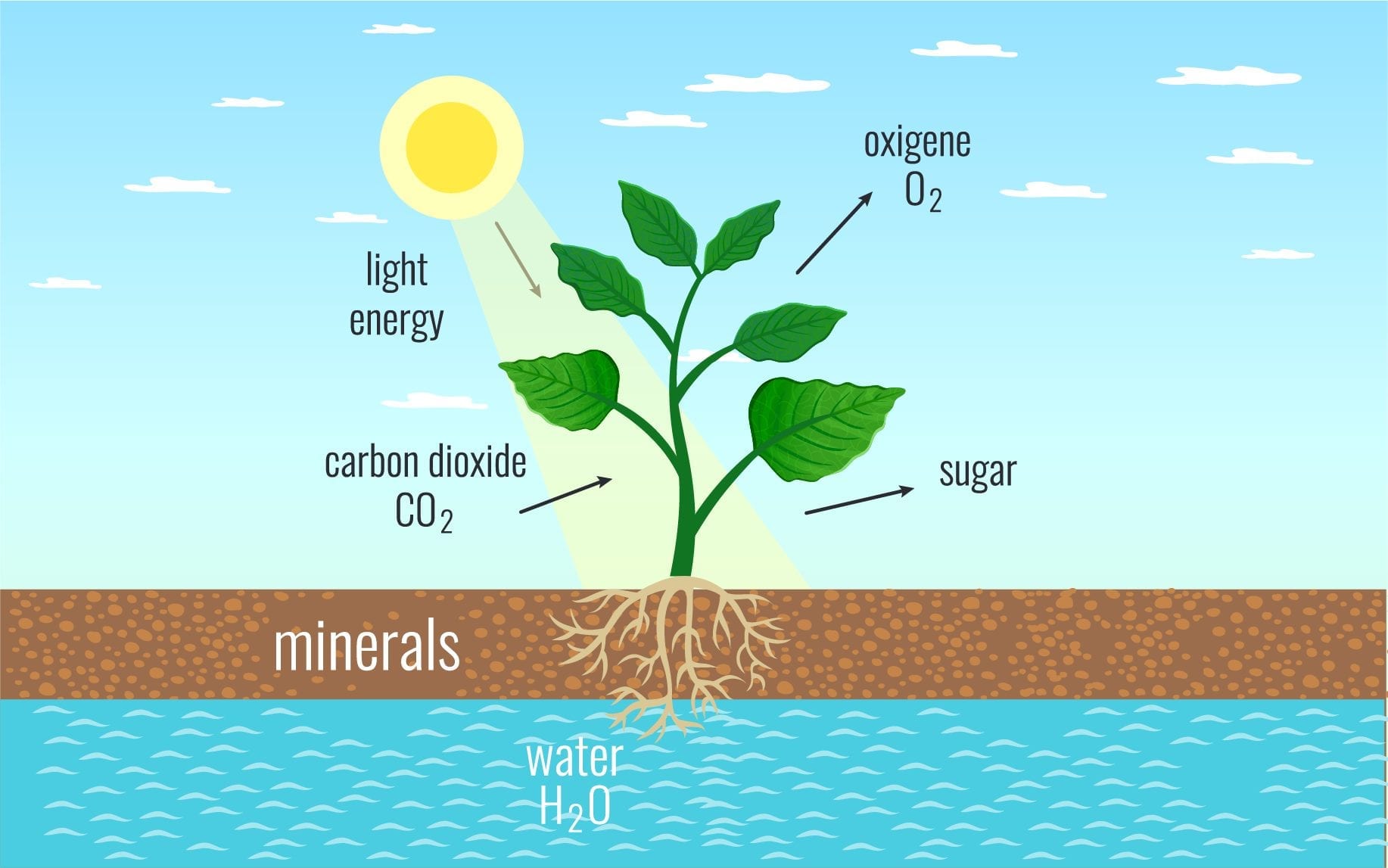 The process that green plants use to make their own food
Photosynthesis
A daisy making its own food
Photosynthesis makes food for plants. We eat plants as food or use them for other things like medicine in our daily lives.
Example
How does photosynthesis impact my life?
[Speaker Notes: Here is the Frayer Model with a picture, definition, example, and a correct response to “how does photosynthesis impact my life?”: Photosynthesis makes food for plants. We eat plants as food or use them for other things like medicine in our daily lives.]
Remember!!!
[Speaker Notes: So remember!]
Photosynthesis: the process that green plants use to make their own food
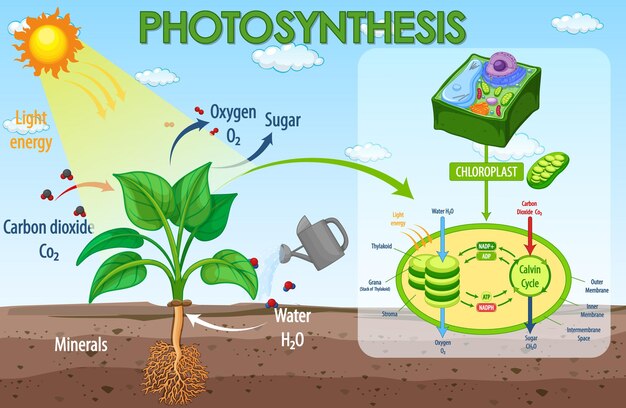 [Speaker Notes: Photosynthesis is the process that green plants use to make their own food.]
Big Question: What do plants need to survive?
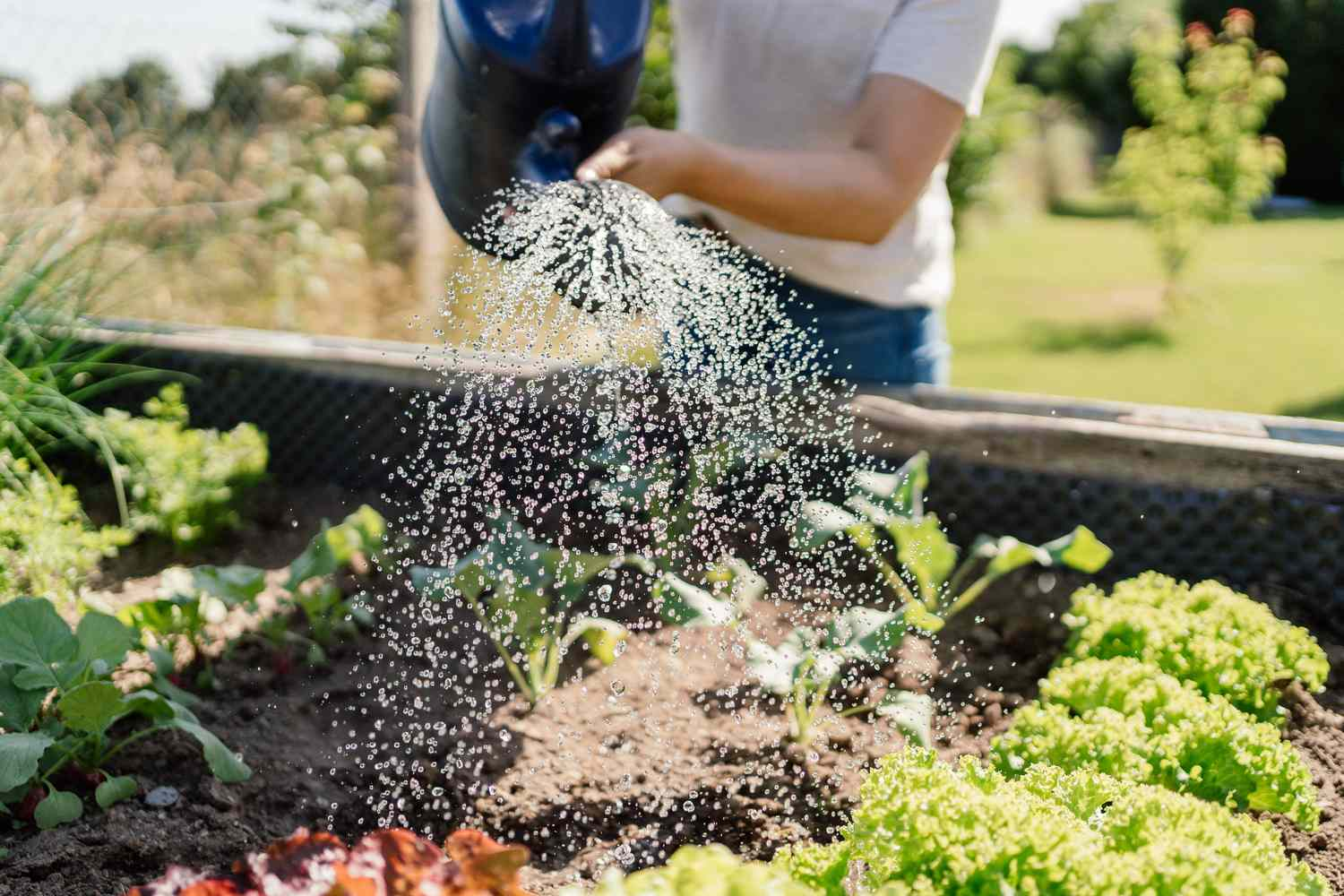 [Speaker Notes: Let’s reflect once more on our big question. Our “big question” is:  What do plants need to survive?
 
Does anyone have any additional examples to share that haven’t been discussed yet?]
Simulation Activity
Photosynthesis Lab
(Gizmos)
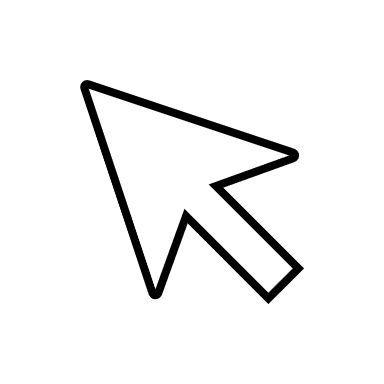 Click the link above for a simulation to deepen your understanding of photosynthesis.
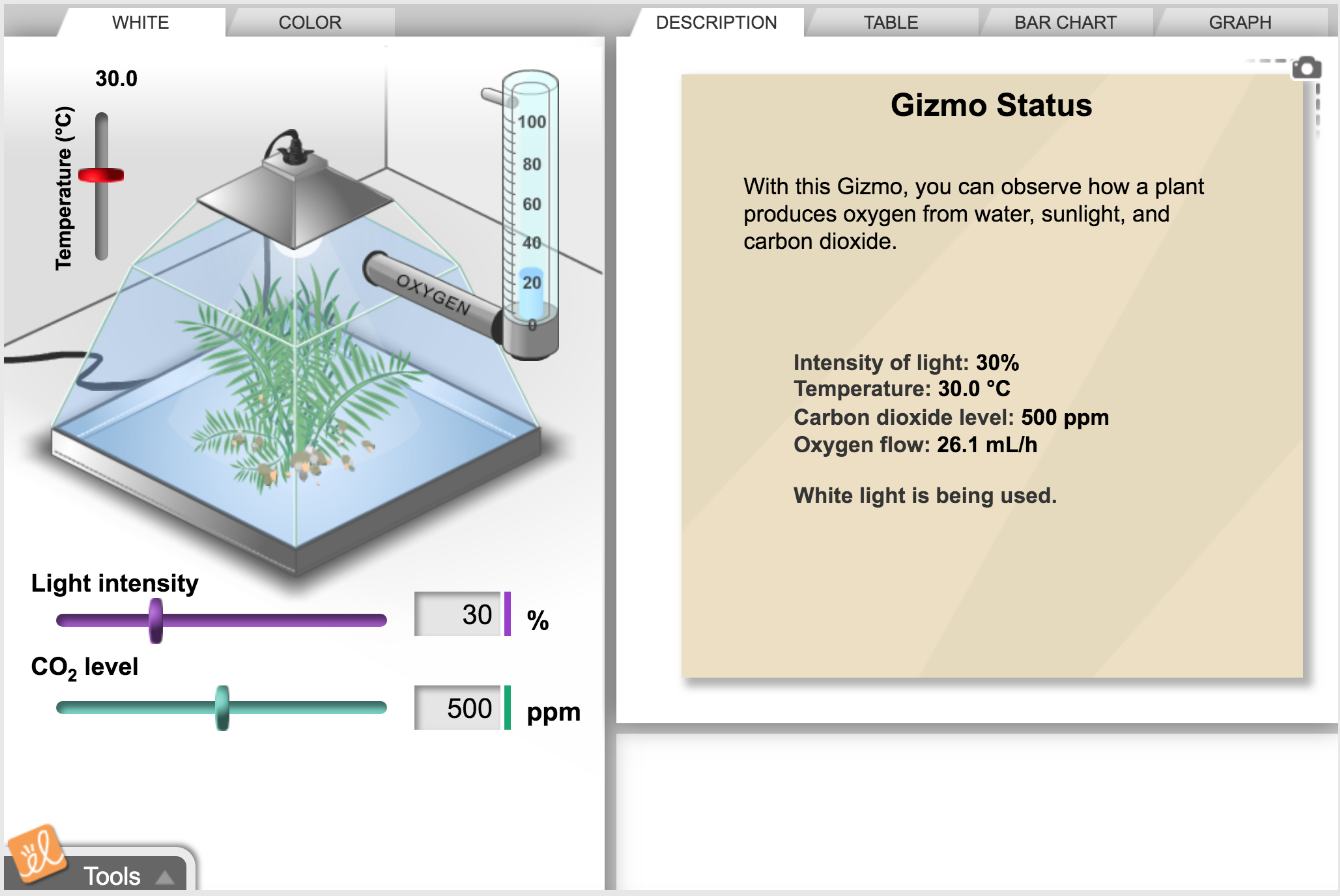 [Speaker Notes: Click the link above for a simulation to deepen your understanding of photosynthesis.

Feedback: Providing a simulation activity is a great way to make science thinking visible. In this simulation, students have the opportunity to make predictions and apply an idea to a new situation by changing the variables in the simulation (i.e., light intensity).]
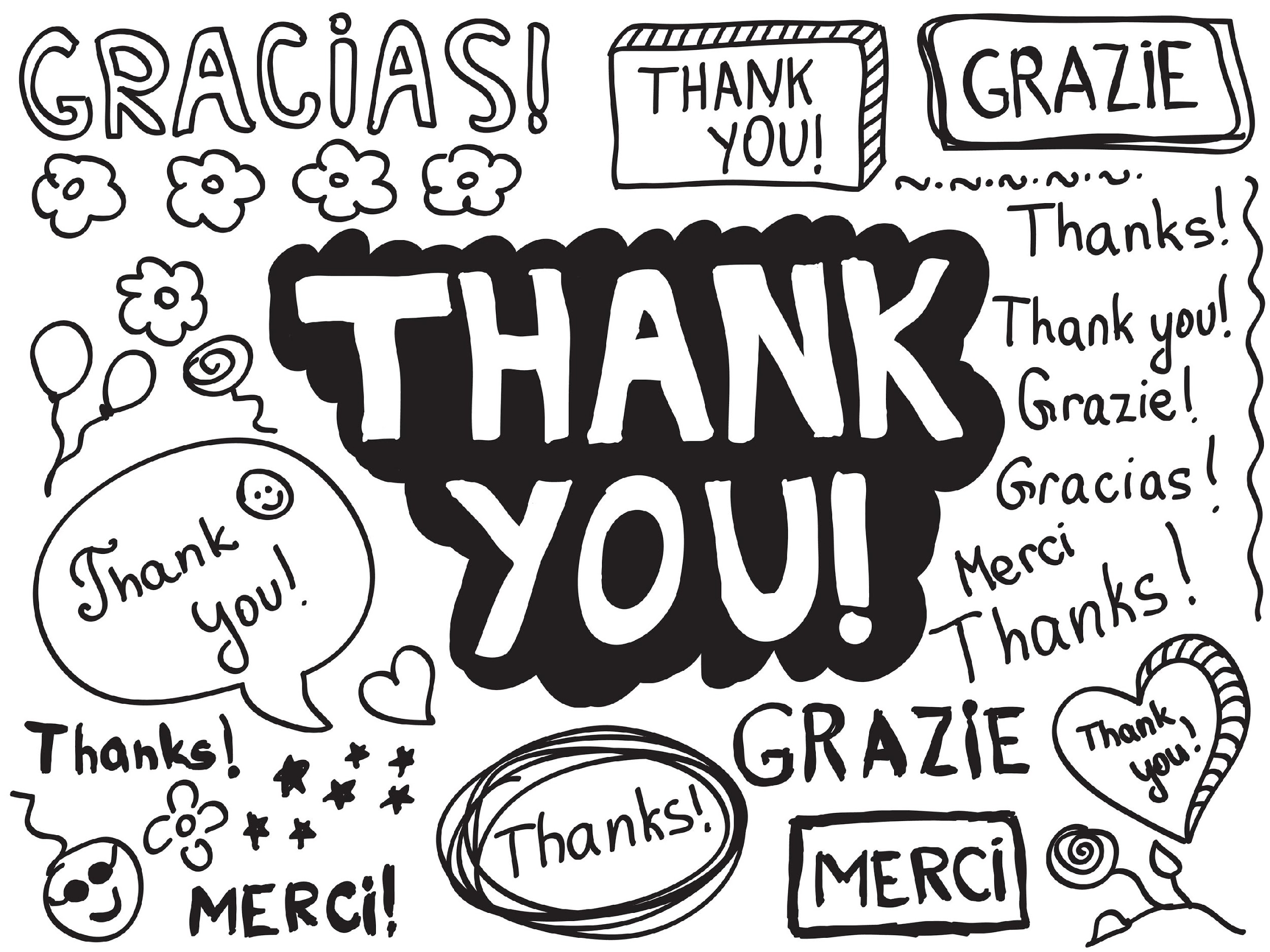 [Speaker Notes: Thanks for watching, and please continue watching CAPs available from this website.]
This Was Created With Resources From:
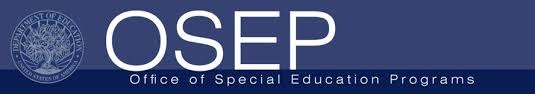 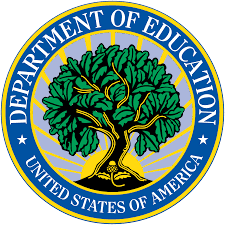 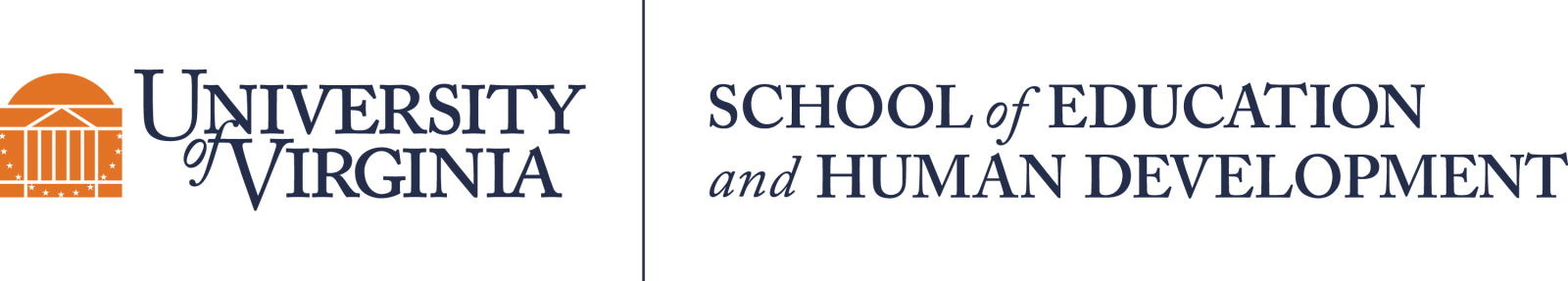 Questions or Comments

 Michael Kennedy, Ph.D.          MKennedy@Virginia.edu 
Rachel L Kunemund, Ph.D.	             rk8vm@virginia.edu